NUCLEIC ACIDS
Basic terms and notions
Presentation by
Eva Fadrná
adapted by Radovan Fiala
Literature
Books
Saenger, W., Principles of Nucleic Acid Structure, Springer 1984.
Bloomfield, V. A., Crothers, D. M., Tinoco, I., Nucleic Acids, Structures, Properties, and Functions, Univ. Sci. Books, 2000.
Wuthrich, K., NMR of Proteins and Nucleic Acids, Wiley, 1986.

Review articles
Bowater, R. P., Waller, Z. AE., In: eLS. John Wiley & Sons, Chichester, 2014.
Wijmenga, S. S., van Buuren, B. N. M., Progr. NMR Spect. 32, (1998), 287-387.
Furtig, B. et al., ChemBioChem 4 (2003), 936-962.
RNA vs DNA
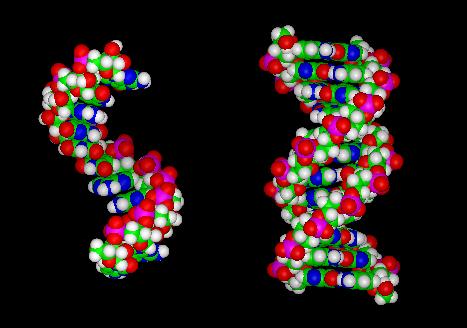 B-DNA duplex
Single strand A-RNA
Length of NA
Total length of DNA in a human cell		1 m	(1000 km)‏
DNA in typical human chromozome	 	1 cm	(10 km)‏
DNA from bacterial chromozome		1 mm
Diameter of typical human cell			0.01 mm
Diameter of folded DNA				0.1 m	(0.1 m)‏
Diameter of DNA fiber				1 nm	(1 mm)‏
Diameter of atom					1 Å
(multiplied by 106)‏
 1 chromozome would be 10km long with fiber diameter of 1 mm and it would fold into 10 cm diameter  extraordinary DNA flexibility
NH2
Nukleotide             	chain
N
N
H –
– H
N9
H
|
N
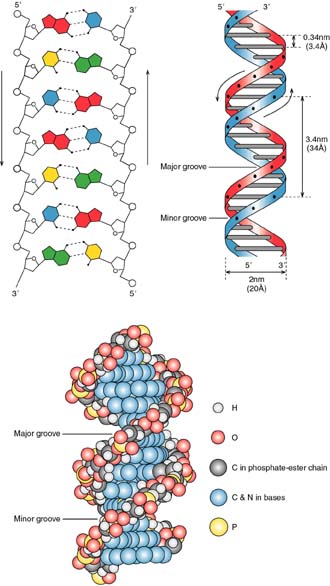 O5’
C5’
– H
O4’
H –
C4’
C1’
– H
NH2
C3’
C2’
– H
H –
N
N
– H
O3’
O2’
H –
– H
N9
H
|
N
O
P
O5’
C5’
– H
O4’
H –
C4’
C1’
– H
NH2
O
C3’
C2’
– H
H –
N
N
– H
O3’
O2’
H –
– H
N9
H
|
N
O
P
O5’
C5’
– H
O4’
H –
C4’
NH2
C1’
– H
O
C3’
C2’
– H
H –
nucleotide
N
N
– H
O3’
O2’
H –
– H
N9
H
|
N
O
P
O5’
C5’
– H
O4’
H –
C4’
C1’
– H
O
C3’
C2’
– H
H –
– H
O3’
O2’
Grooves
major vs. minor
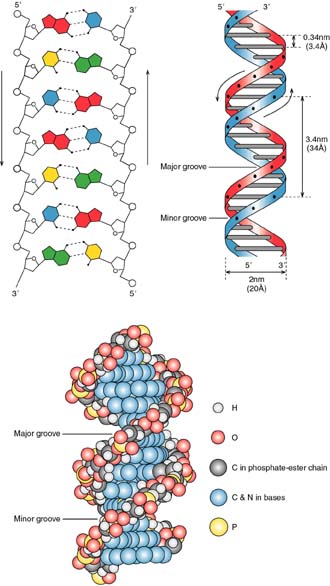 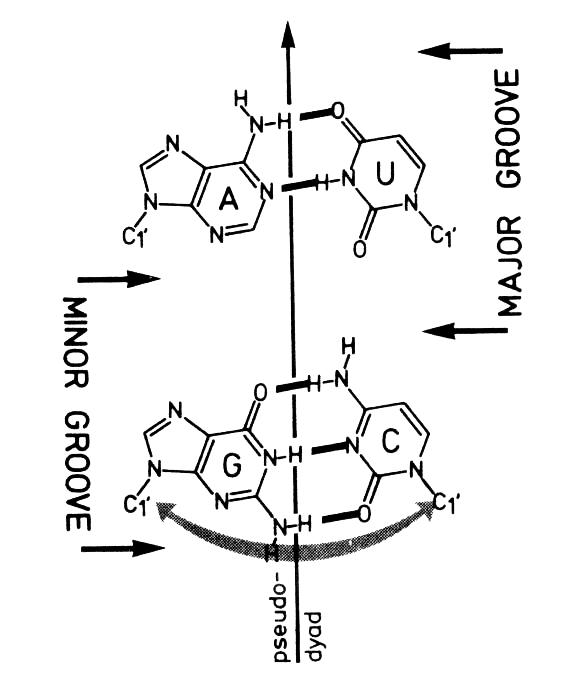 [Speaker Notes: minor groove: O2 v pyrimidinech, N3 v purinech]
RNA vs DNA
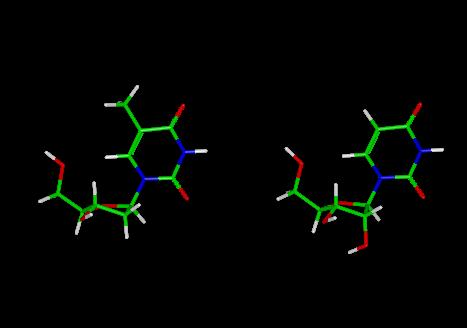 deoxythymidine
uridine
Nukleotide/nukleoside
base
+
sugar (ribose/deoxyribose)‏
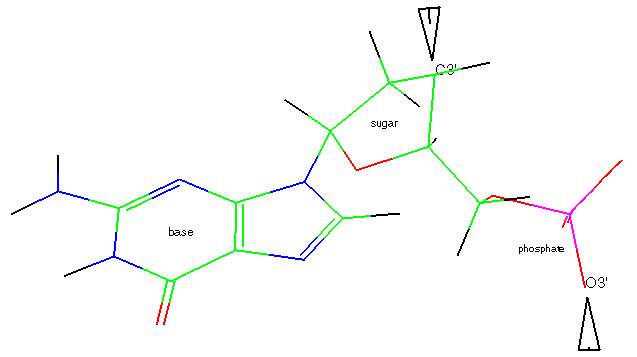 nukleoside
+
phosphate
nukleotide
Bases
DNA
RNA
Guanin (Gua)‏
Adenin (Ade)‏
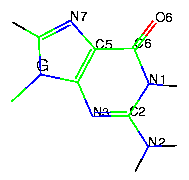 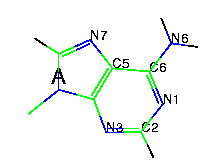 PURINES
Thymin (Thy)‏
Cytosin (Cyt)‏
Uracil (Ura)‏
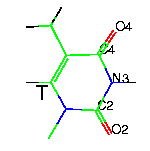 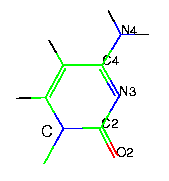 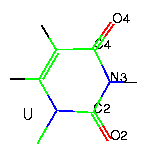 sugar
PYRIMIDINES
Base numbering
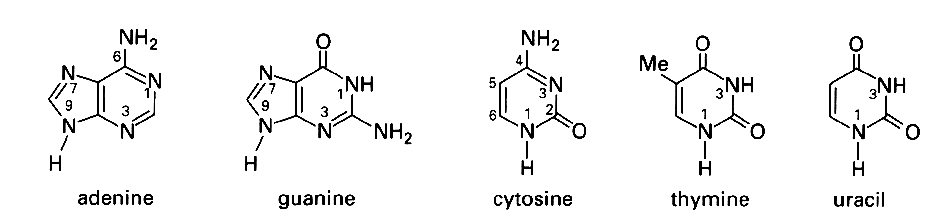 PURINES
PYRIMIDINES
6
4
7
5
N
5
3
1
N
N
8
6
2
2
N
4
N
1
9
N
3
H
Base tautomerism
fysiolog. conditions
enol  keto

C = C – O – H
CH – C = O

enamin  imin
H

C = C – N
CH – C = N – H

H
[Speaker Notes: lisi se polohou H a dvojne vazby]
Base tautomerism
enamin  imin
enol  keto
H




C = C – N
CH – C = N – H
CH – C = O
C = C – O – H
H
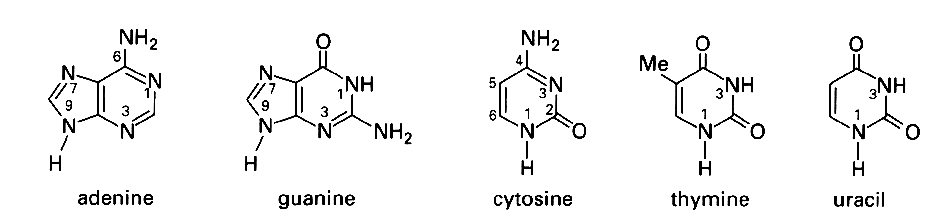 4 tautomers
O
O
OH
OH



N
HN
N
HN



N
N
N
N
HO
HO
O
O
H
H
[Speaker Notes: lisi se polohou H a dvojne vazby]
Sugar - pentoses
5’
5’
semiacetal
hydroxyl group
CH2
CH2
HO
HO
OH
OH
O
O
4’
1’
4’
1’
DNA
RNA
3’
2’
3’
2’
OH
OH
OH
ß – D - ribose
2 – deoxy – ß – D - ribose
semiacetal
hydroxyl group
+
nukleoside
base
N-glycosidic bond
C1´ - N1
pyrimidines
purines
C1´ - N9
Nukleosides
purines
pyrimidines
O
C1´ - N1
C1´ - N9
NH2
N
N
HN
N9
O
N1
N
HO
HO
O
O
C1’
C1’
N-glykosidic bond
OH
OH
OH
HO
Nukleosides
Ribonukleosides
uridine			= U
cytidine			= C
adenosine		= A
guanosine		= G
base
HO
O
Deoxyribonukleosides
deoxythymidine		= dT
deoxycytidine		= dC
deoxyadenosine	= dA
deoxyguanosine	= dG
(OH)‏
HO
Phosphate group
NH2
NH2
N
N
N
N
-
OH
O
N9
N9
N
N
O = P – OH
O = P – O
HO
O
O
-
OH
O
+
C1’
C1’
adenosine
OH
OH
OH
OH
+
acid
alcohol
ester
orthophosphoric
acid
H3PO4
adenosine
adenosine(mono)phosphate (AMP)‏
[Speaker Notes: Zmatek v názvosloví: fosfát – ester i sůl]
OH
base
Nukleotides
O = P – O
O
OH
(OH)‏
HO
Ribonucleotides
uridyl acid	 	= uridine – 5´monophosphate 	= UMP, pU
cytidyl acid	 	= cytidin		-“-		= CMP, pC
adenyl acid		= adenosin	-“-		= AMP, pA
guanyl acid		= guanosin	-“-		= GMP, pG
Deoxyribonucleotides
deoxytymidyl acid	  = 2´deoxythymidine-5´-monophosphate 	= dTMP, pdT
deoxycytidyl acid	  =   -“-	cytidin	   -“-			= dCMP, pdC
deoxyadenyl acid	  =   -“-	adenosin   -“-			= dAMP, pdA
deoxyguanyl acid	  =   -“-	guanosin   -“-			= dGMP, pdG
Phosphate group
NH2
NH2
N
N
N
N
N9
N9
N
N
5’
HO
HO
NH2
O
O
C1’
C1’
NH2
N
N
N
N
OH
OH
O
OH
N9
N
O = P – O
OH
N9
O
-
N
O
O = P – O
C1’
O
-
3’
O
C1’
OH
OH
nukleoside-nukleotide
OH
OH
+
ApA
alcohol
acid
diester
(ester)‏
[Speaker Notes: Zmatek v názvosloví: fosfát – ester i sůl]
NH2
Nucleotide chain
N
N
H –
– H
N9
H
|
N
O5’
C5’
– H
O4’
H –
C4’
C1’
– H
NH2
C3’
C2’
– H
H –
N
N
– H
O3’
O2’
H –
– H
N9
H
|
N
O
P
O5’
C5’
– H
O4’
H –
C4’
C1’
– H
NH2
5’
O
C3’
C2’
– H
H –
N
N
– H
O3’
O2’
H –
– H
N9
H
|
N
O
P
O5’
C5’
– H
O4’
H –
C4’
NH2
C1’
– H
O
C3’
C2’
– H
H –
N
N
– H
O3’
O2’
H –
– H
N9
H
|
N
O
P
O5’
C5’
– H
nucleotide
O4’
H –
C4’
C1’
– H
O
C3’
C2’
– H
H –
3’
– H
O3’
O2’
Torsion angle
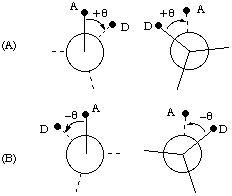 
A
D


B
C
0o, 360o
-180o, 180o
Torsion angle
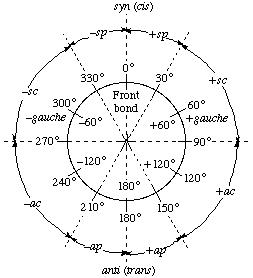 synperiplanar (sp)‏
-gauche (-g)‏
+gauche (+g)‏
synclinal (sc)‏
anticlinal (ac)‏
antiperiplanar (ap)‏
trans (t)‏
Torsion angles in NA
Sugar-phosphate backbone
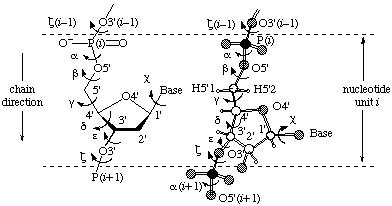 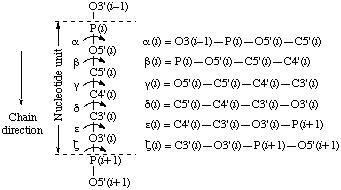 Torsion angles  cont.
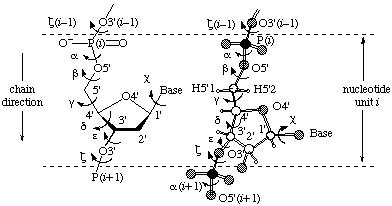 






Torsion angle 
SYN:

Pyrimidines:	O2 above the sugar ring
Purines:	6-member purine ring above the sugar ring
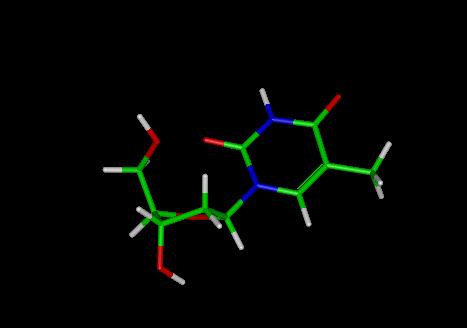 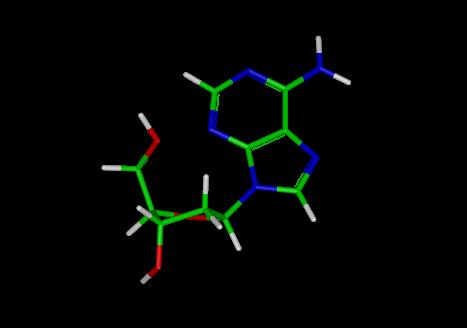 Torsion angle 
Orientation around the C1’ – N glycosidic bond
O4’ – C1’ – N1 – C2      pyrimidines
O4’ – C1’ – N9 – C4      purines
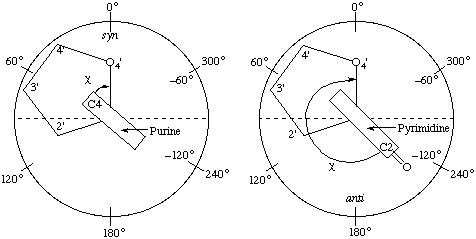 SYN

ANTI
0o, 90o

270o, 360o
90o, 270o
[Speaker Notes: Obrazek je obracene oproti kruhu s popisem uhlu!!!]
Torion –border intervals
high-syn (corresponds to +ac) … 90o + 	intrudes into anti
high-anti (corresponds -sc) … 270o +   	intrudes into syn
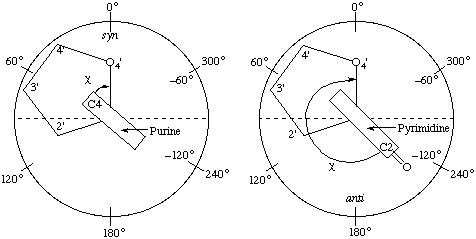 SYN


ANTI
0o, 90o


270o, 360o
90o, 270o
Torsion angles in DNA
Angle		B-DNA		A-DNA		
		  -40.7			   -74.8	
		-135.6			 -179.1	
 		  -37.4		          	   58.9
		 139.5		  	   78.2
		-133.2			-155.0
		-156.9			  -67.1
		-101.9			-158.9
Sugar conformation
C5’
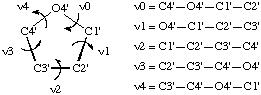 
endocyclic
 … C5’ – C4’ – C3’ – O3’
exocyclic
O3’
, 3 relation
„Puckering“ of the sugar ring
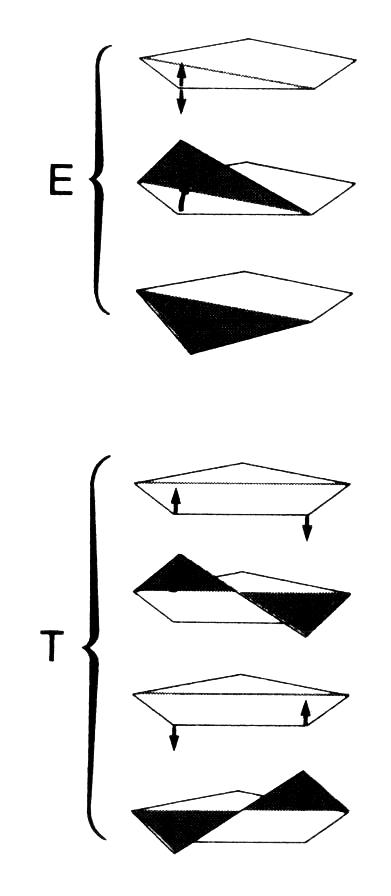 Envelope 	4 atoms in a plane,
		the 5th above or below
Twist 		3 atoms in a plane, the 4th 			and the 5th on the oposite 			sides of the plane
Definition of the puckering modes
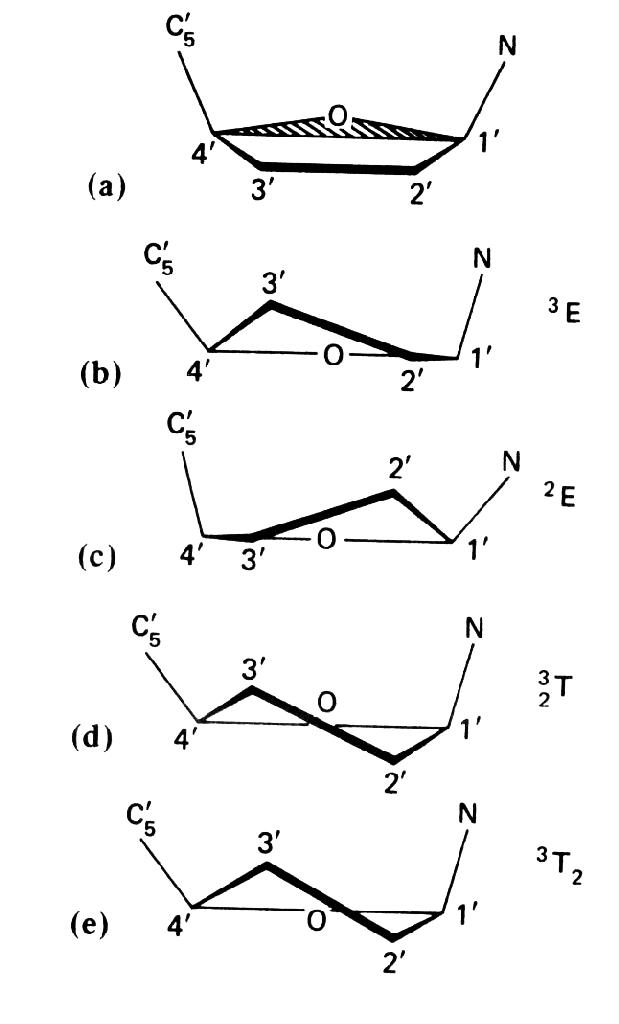 The sugar ring is not planar
With respect to C5’
- endo
- exo
C1’ – O4’ – C4’ plane
Envelope C3’-endo 	3E   (prevalent in RNA)‏
Envelope C2’-endo 	2E   (prevalent in DNA)‏
symmetric Twist C2’-exo-C3’-endo 	32T
Non-symmetric Twist C3’-endo-C2’-exo 	3T2
Pseudorotation cycle
Theoretically – infinite number of conformations, can be characterized by
maximum torsion angle (degree of pucker) and pseudorotation phase angle
Torsion angles are not independent (ring closed)‏
Pseudorotation phase angle P
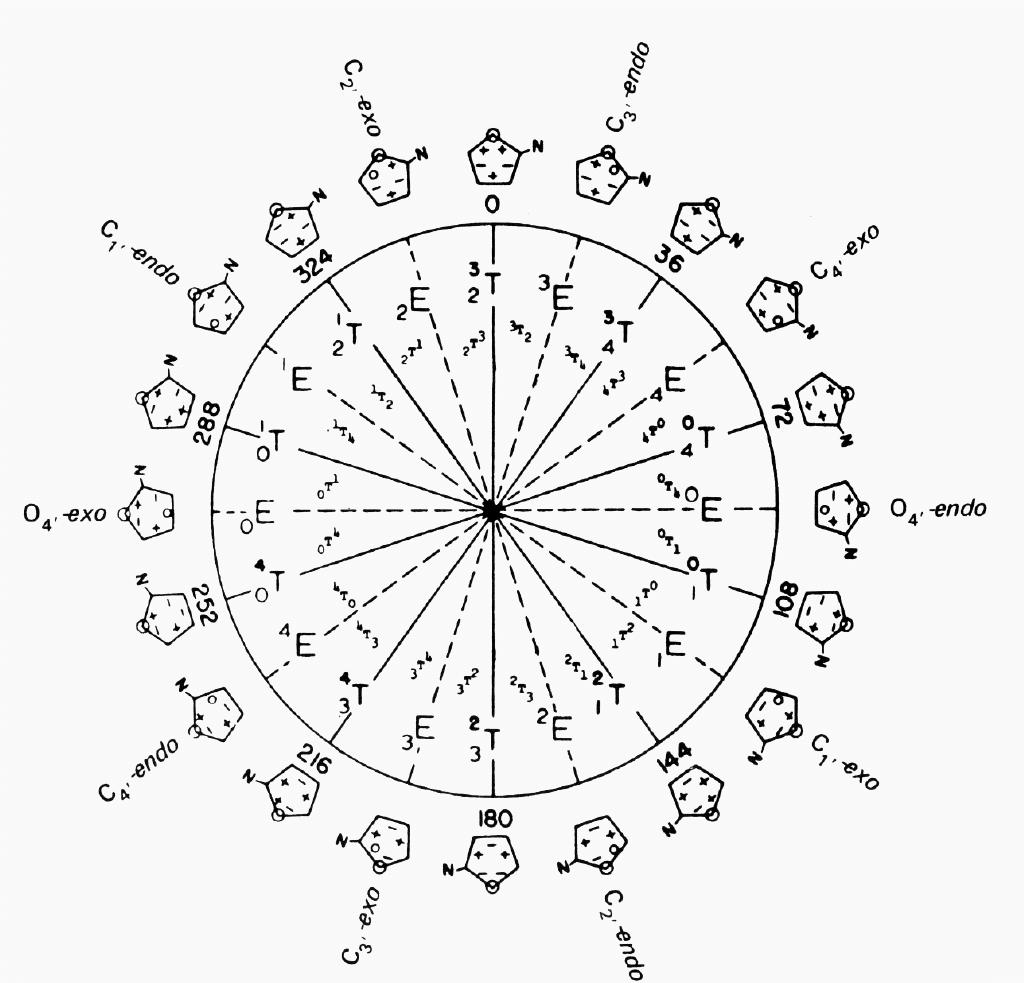 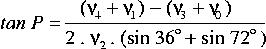 P = 0o :
symmetric Twist C2’-exo-C3’-endo 32T
P = 180o :
asymmetric Twist C2’-endo-C3’-exo 23T
max amplitude
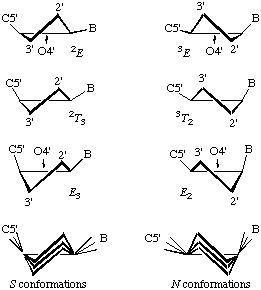 Maximum out-of-plane pucker
max = 2 / cos(P)‏
P, j relation
P value defines unambiguously all endocyclic torsion angles 0 to 4
2 = max  cos(P + (j - 2)  144)‏
j = 0 .. 4
0 + 1 + 2 + 3 + 4 = 0
Sum of all 5  = 0
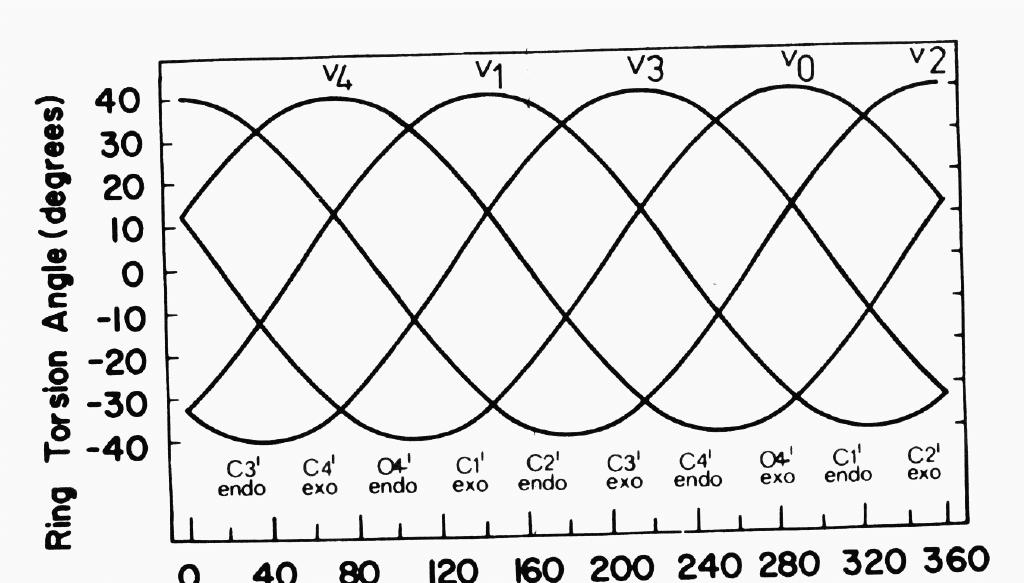 P in nucleic acids
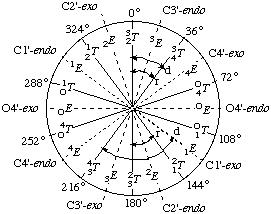 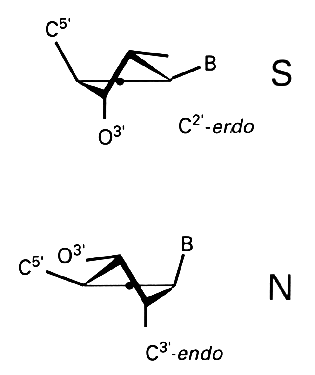 NORTH
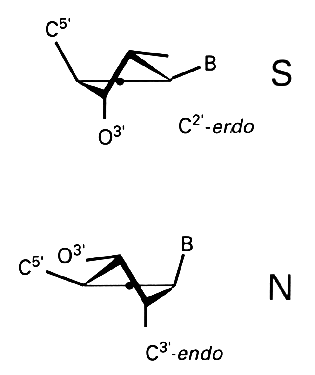 SOUTH
0o   P   36o   	north	 (prevalent in RNA)‏
144o   P   190o   south	 (prevalent in DNA)‏
Helical parameters
axis-base, axis-base pair
intra-base pair
inter-base or inter-base pair
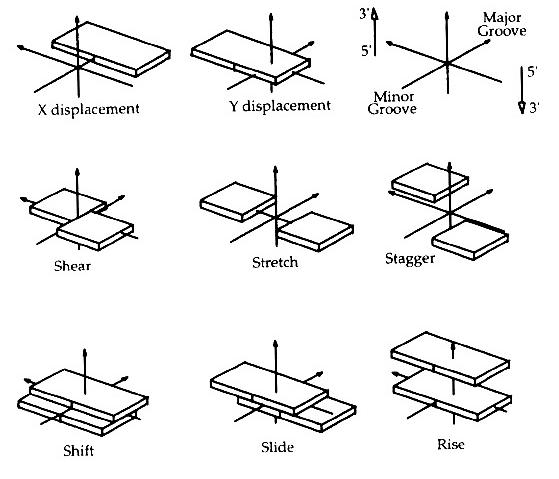 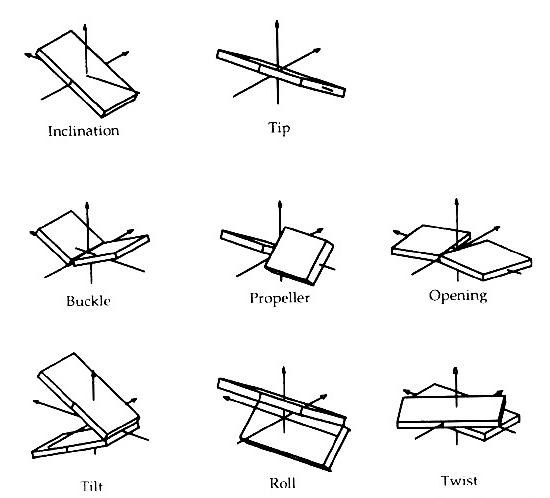 Distance/shift
Angle
[Speaker Notes: 3 translations, 3 rotations, + X and Y displacement, axis inclination, axis tip.
Všechny tyto parametry – tzv. globální – uvažují existenci helikální osy.
Ale! pro vellmi deformované struktury to nefunguje – musí existovat lokální axis systém, založený na vztahu k předchozímu páru bazí.]
Helical…
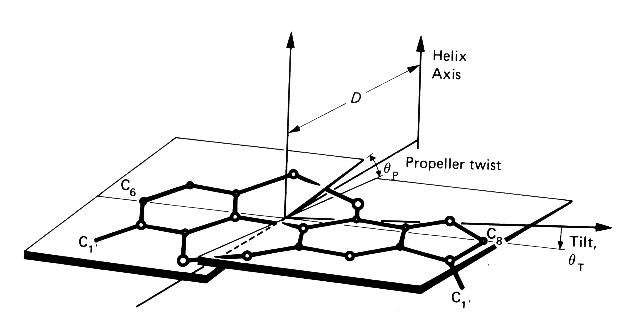 D … displacement from helical axis
t …twist = 360o / n
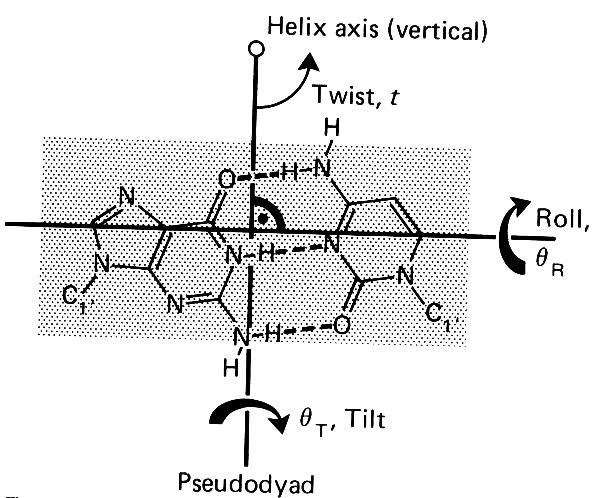 R … roll
T … tilt
[Speaker Notes: Pár bazí není centrován kolem osy helixu, ale posunut poněkud vedle. Posunutí … displacement D.
Není kolmý k helikální ose … Tilt, Roll.
Báze nejsou koplanární … propeller twist.
Twist t = 360/n … rotace mezi nukleotidem a jeho nejblizsim sousedem]
Helical parameters
for A and B DNA
Global		B-DNA		A-DNA
X disp.		   0.0		 -5.28
Y disp.		   0.0 		  0.0
Inclin		   1.46		20.73
Tip		   0.0		  0.0
Shear		   0.0		  0.0
Stretch		   0.0		  0.01
Stagger		  -0.08		 -0.04
Buckle		   0.0		  0.0
Propeller		-13.3		 -7.5
Openning	   0.0		 -0.02
Shift		   0.0		  0.0
Slide		   0.0		  0.0
Rise		   3.38		  2.56
Tilt		   0.0		  0.0
Roll		   0.0		  0.0
Twist		 36.00		32.70
Bases per turn	 360/36=10	360/32.7=11
Shifts in Å, angles in degrees
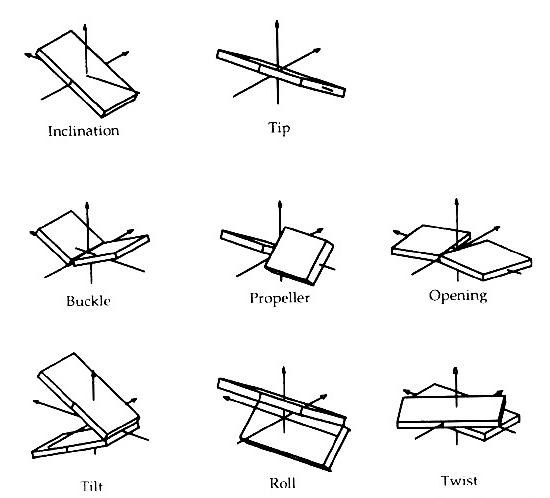 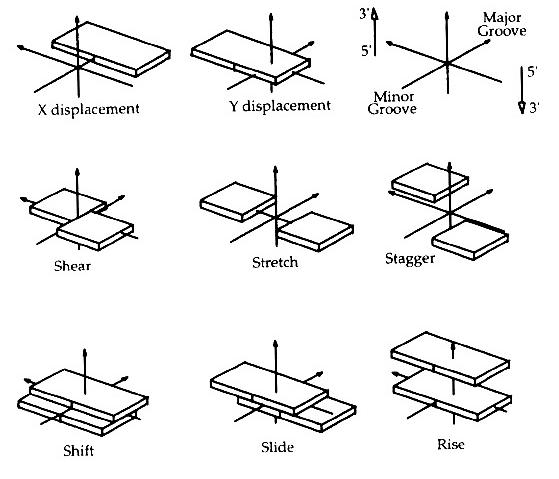 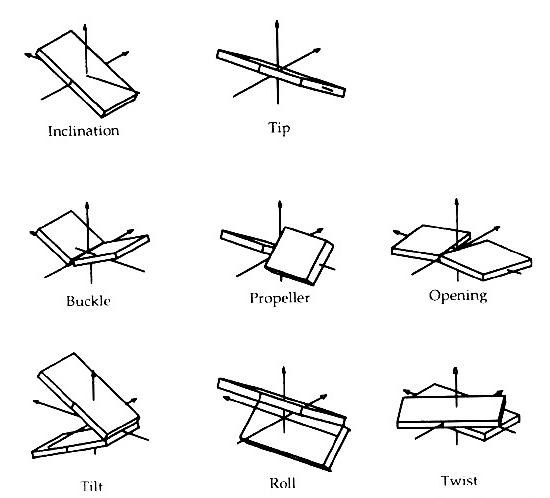 Base pairing
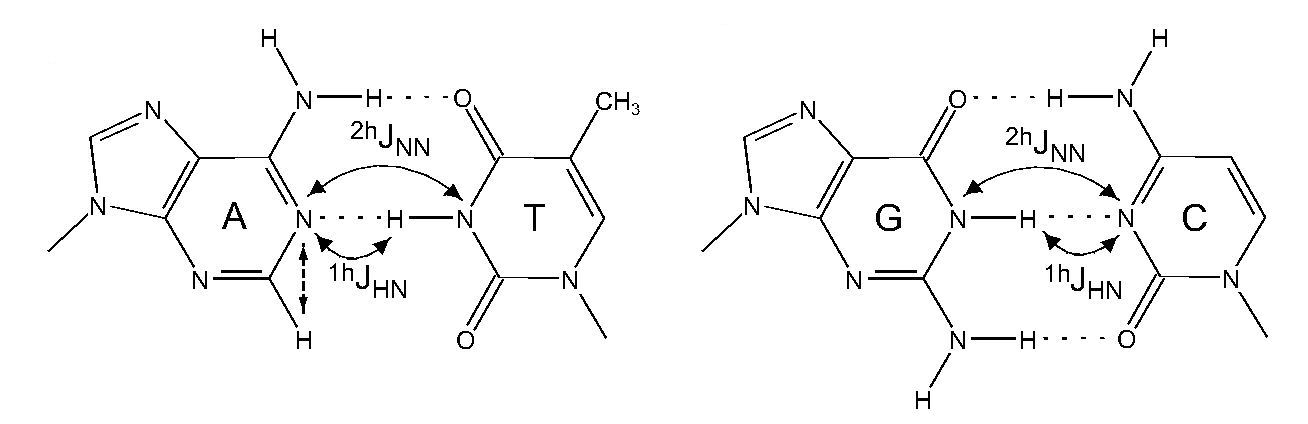 Watson-Crick pairs
Base pairing
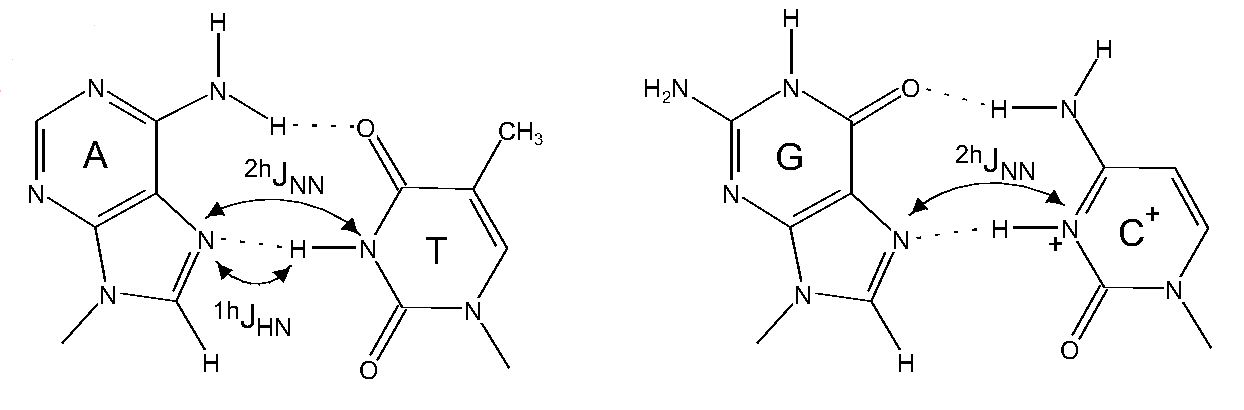 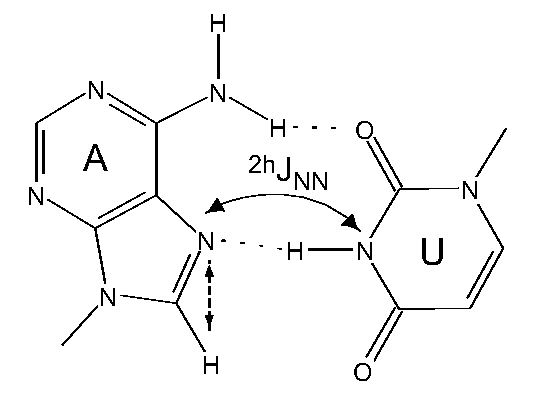 Hoogsteen and reverse Hoogsteen pairs
A and B double helix
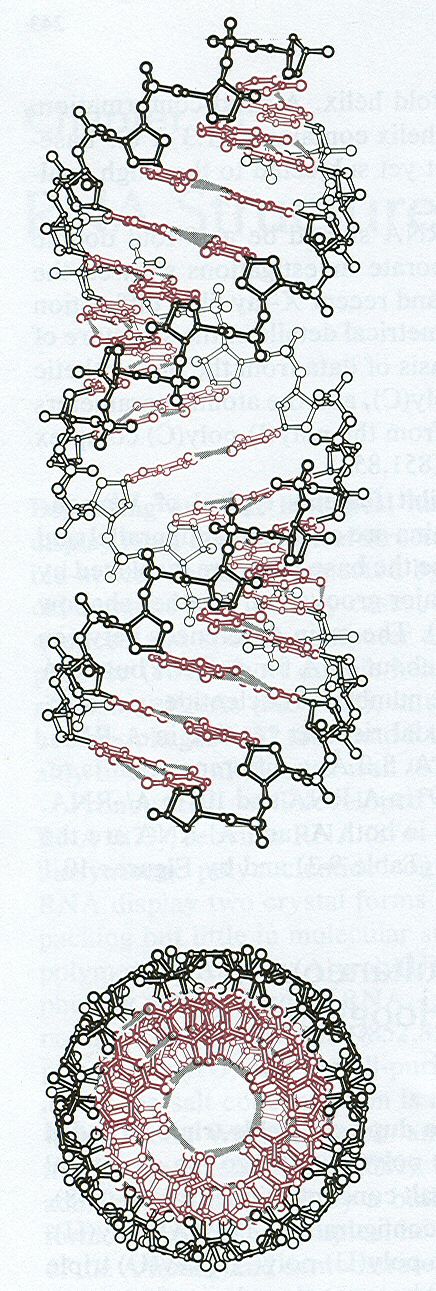 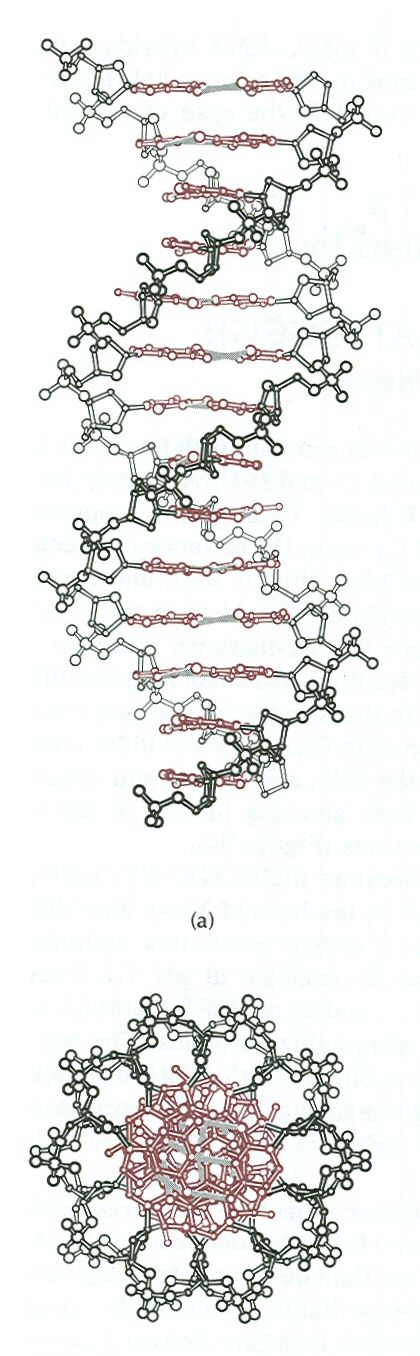 A-RNA
Ball and stick models
B-DNA
A and B helices
A-RNA with bulge
A-DNA
B-DNA
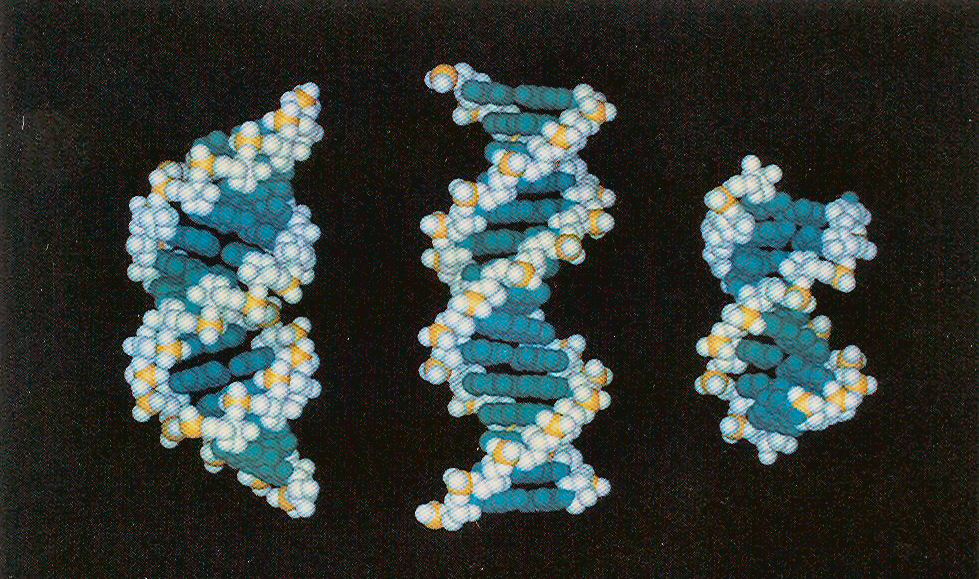 A and B helices
A-DNA
B-DNA
A-RNA with bulge
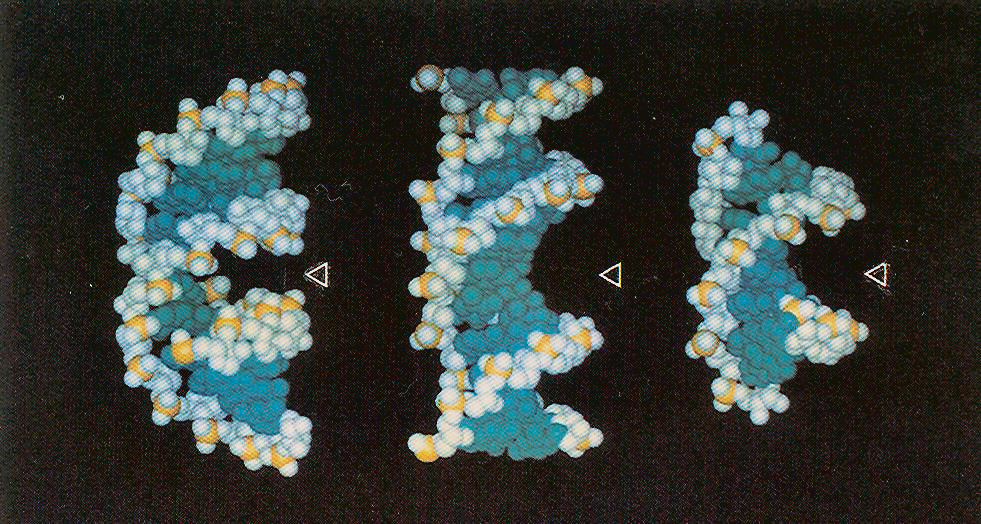 View tilted by 32 to show grooves
Nuclear properties of selected isotopes
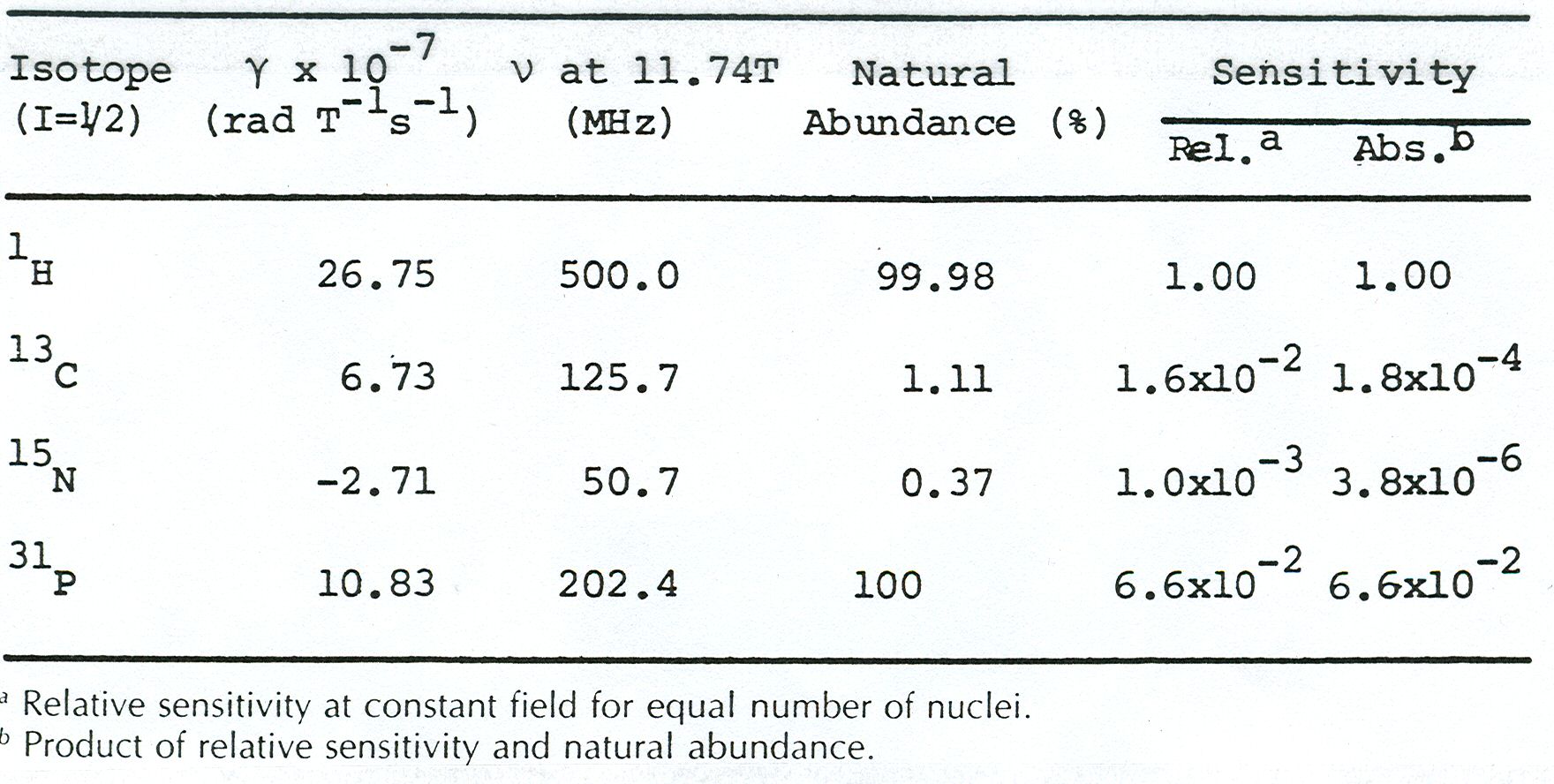 Spin systems in ribose and deoxyribose
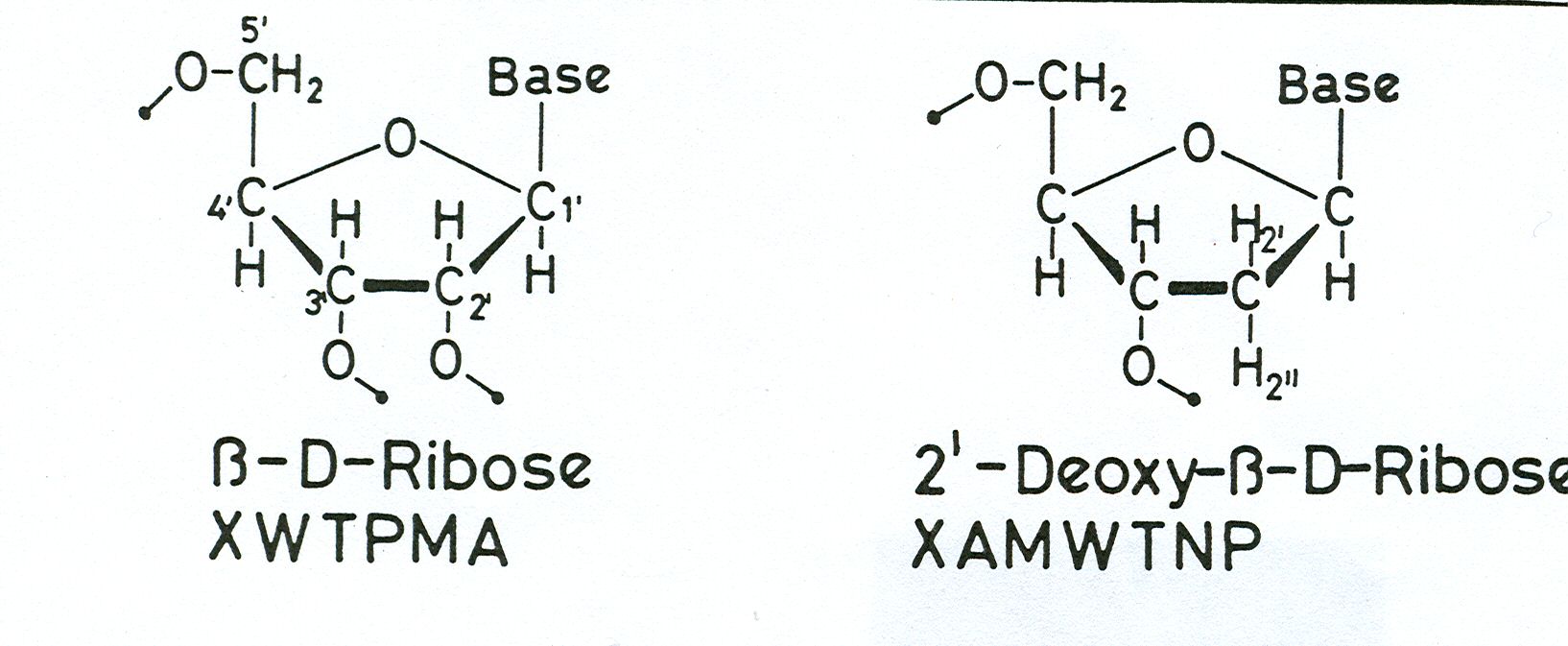 Spin systems in nucleic acid bases
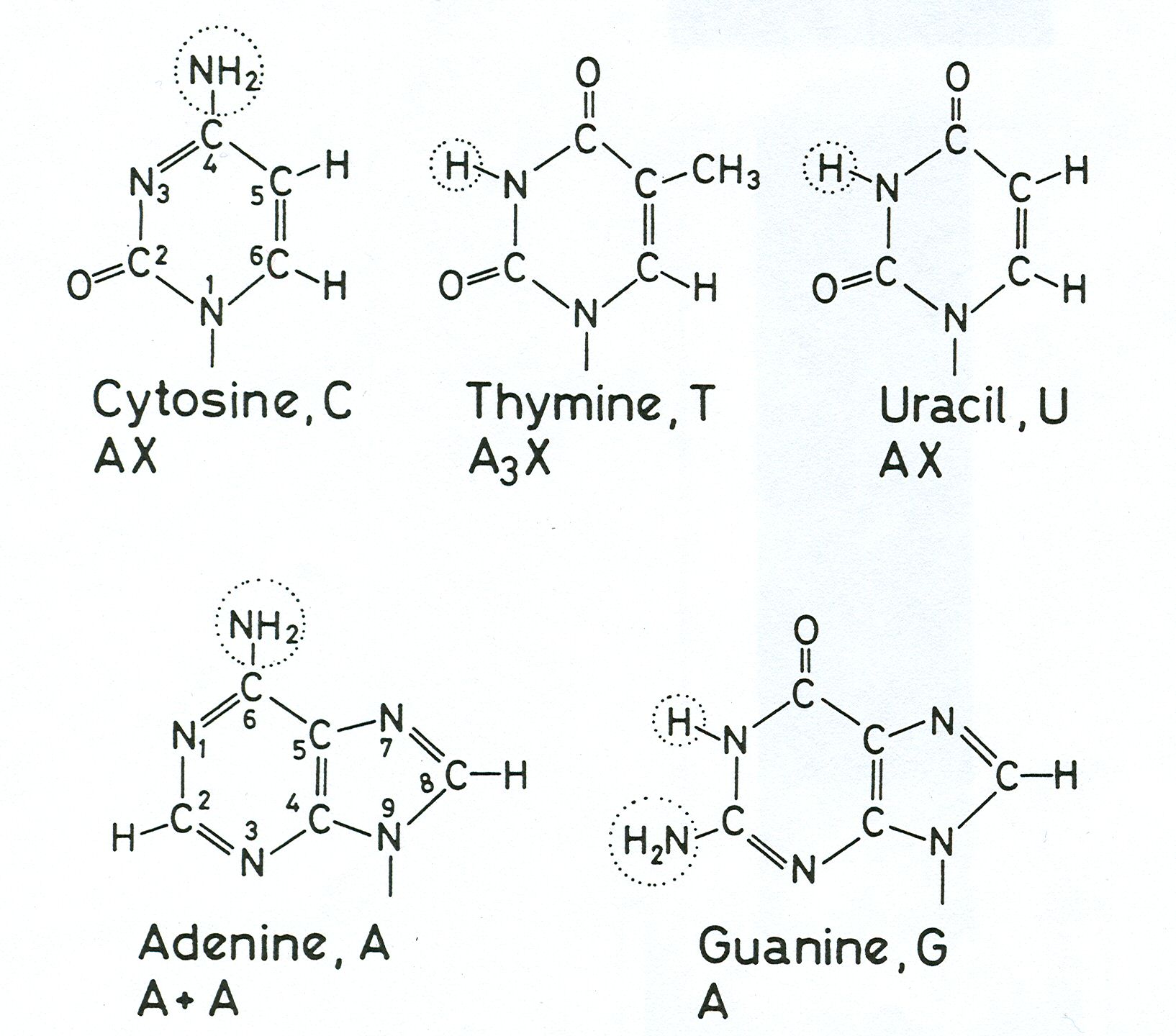 1H chemical shift ranges in DNA and RNA
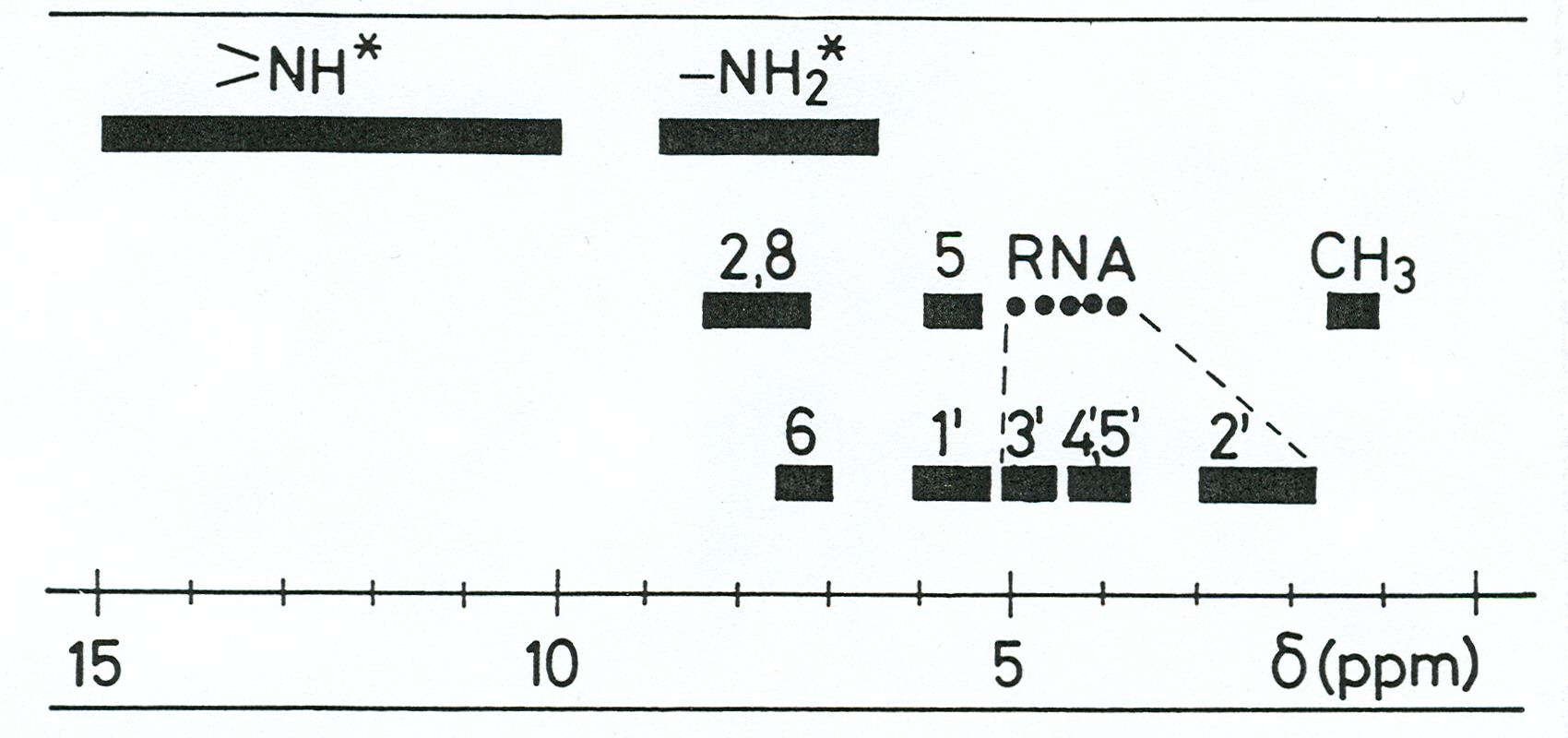 1H chemical shift ranges in DNA and RNA
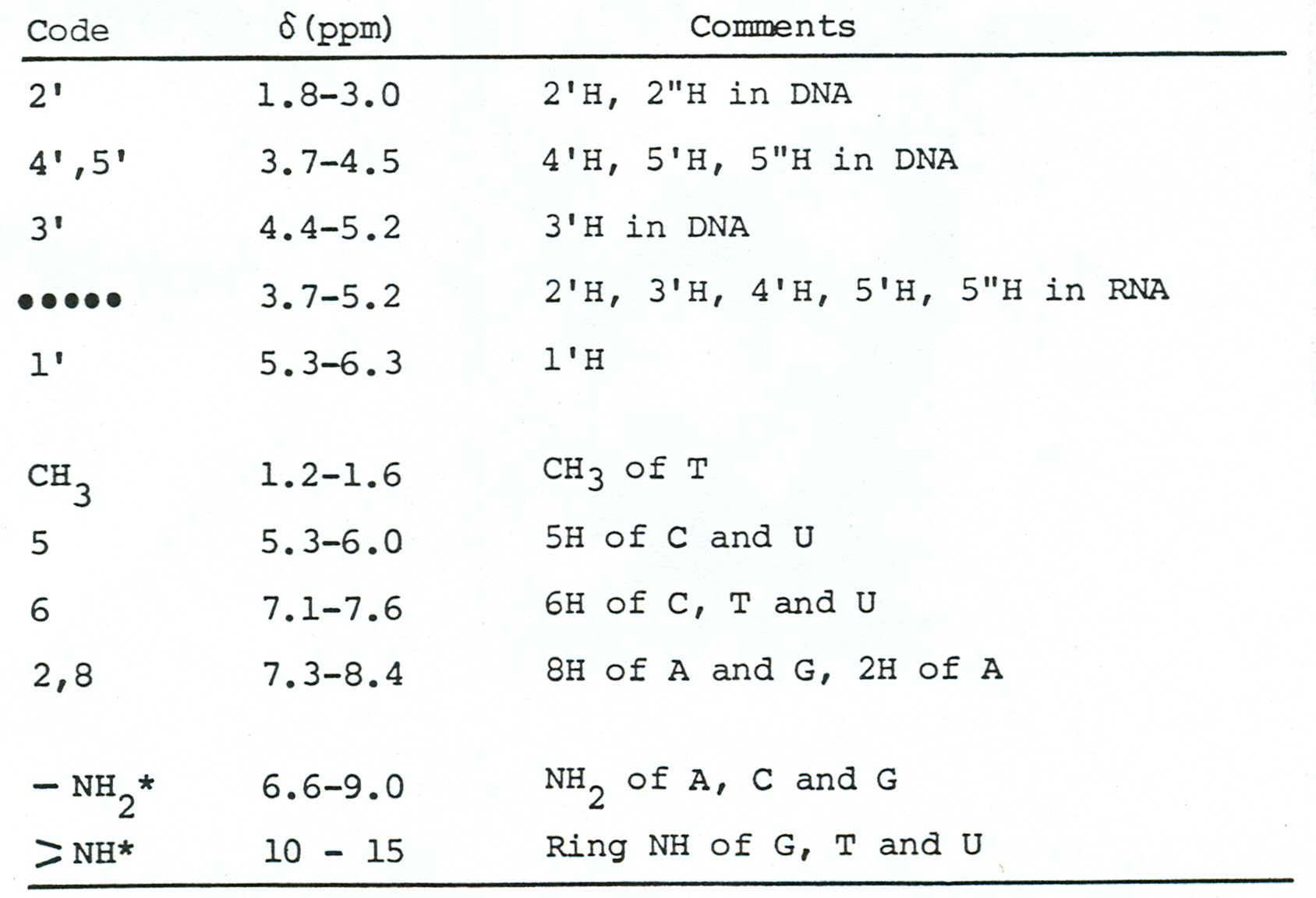 1H NMR spectra of d(GCATGC)
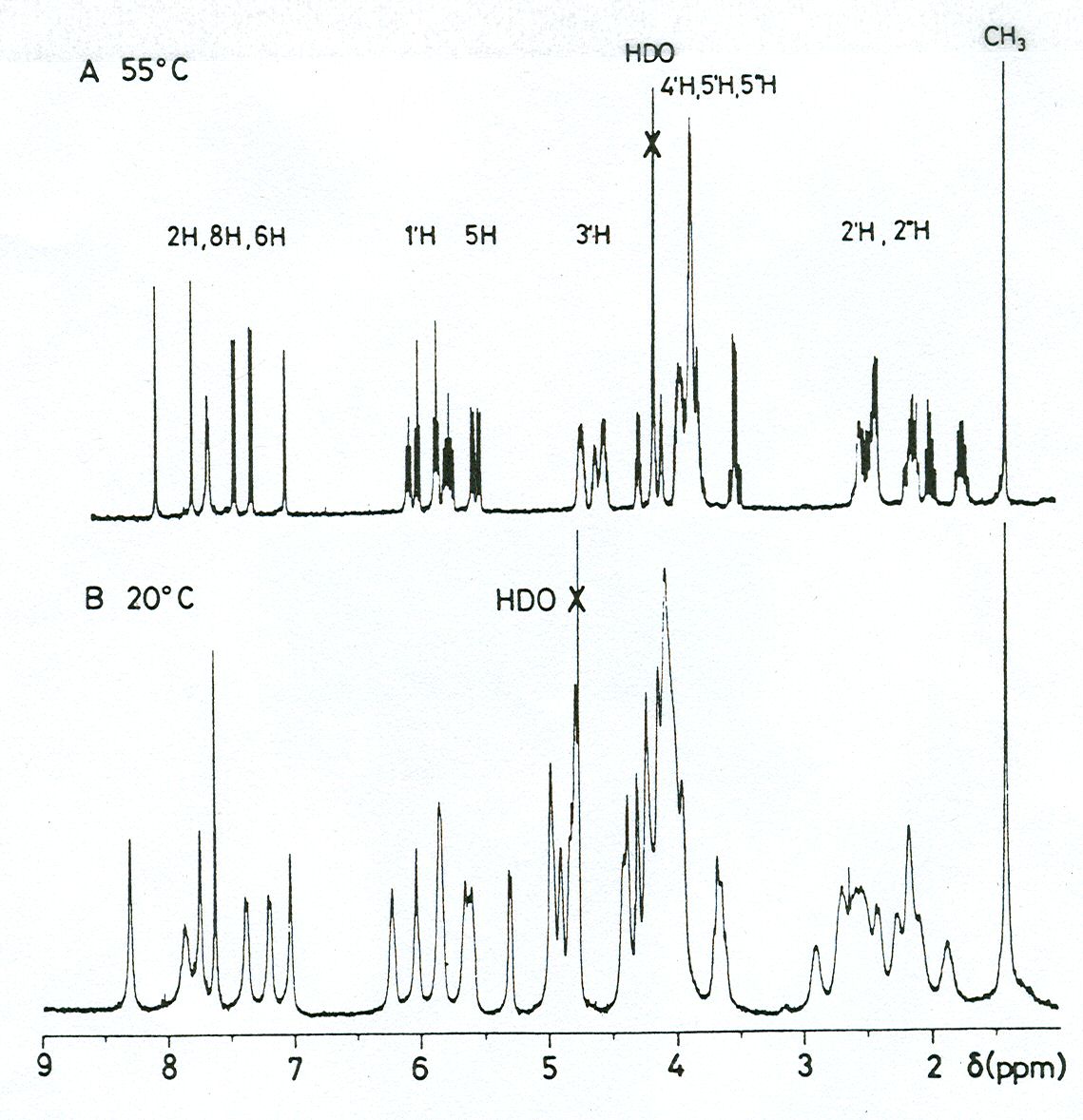 Single strand
Duplex
1H NMR spectra in D2O and H2O
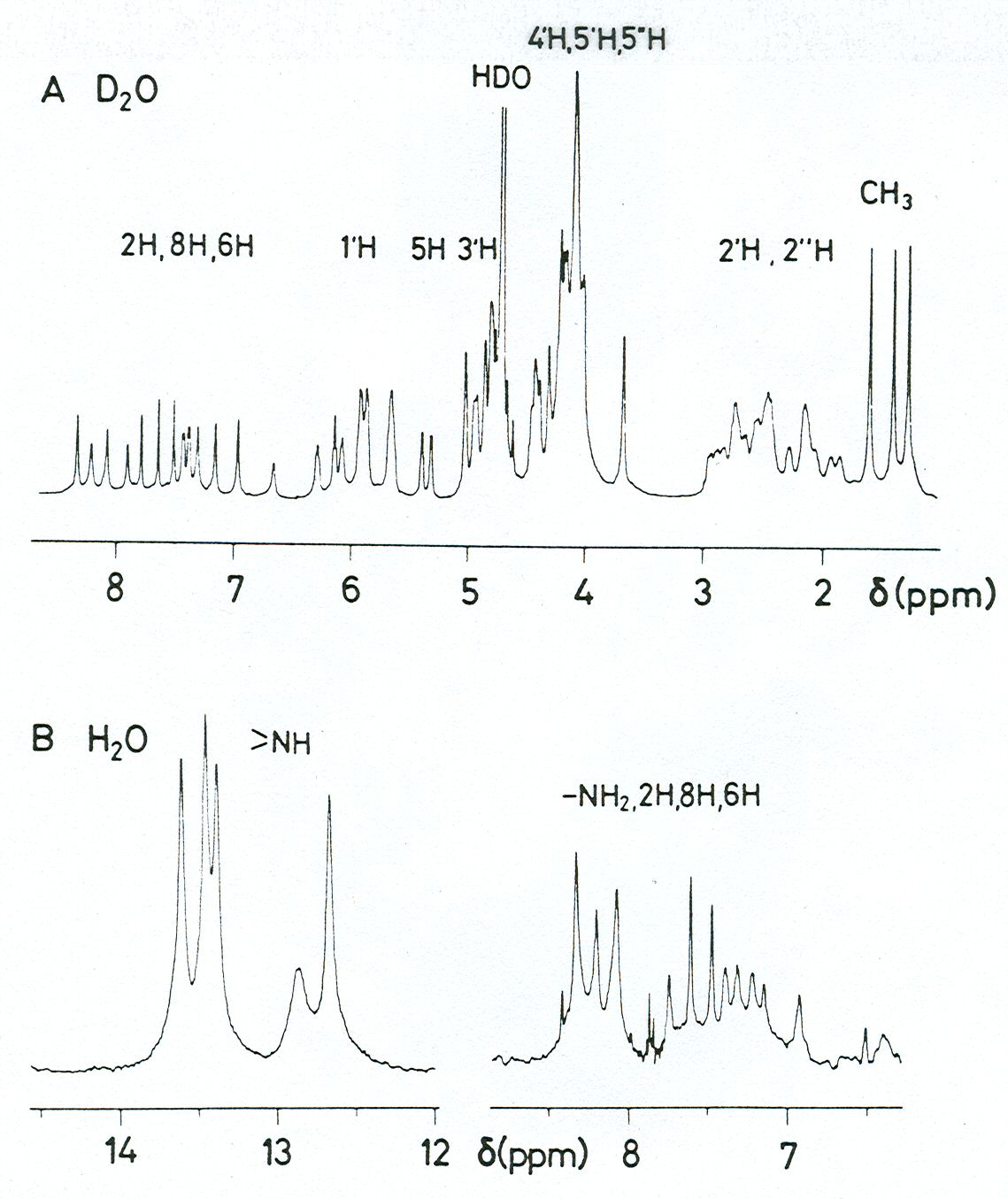 d(GCATTAATGC)2
1H COSY spectrum of DNA
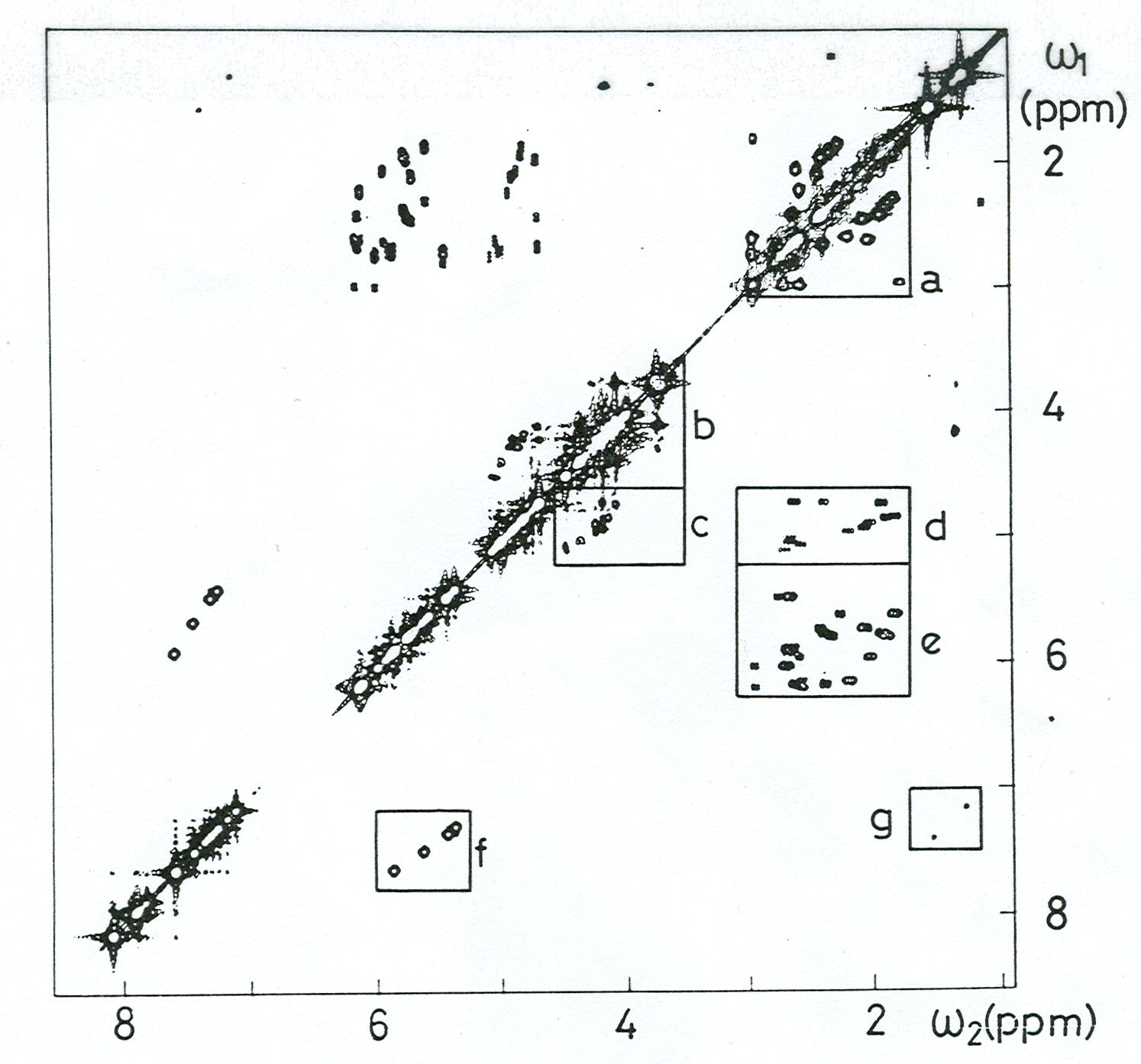 a	H2’-H2’’
b	H4’-H5’,5’’
	H5’-H5’’
c	H3’-H4’
d	H2’,2’’-H3’
e	H1’-H2’,2’’
f	H5-H6 (Cyt)‏
g	CH3-H6 (Thy)‏
d(CGCGAATTCGCG)2
1H NOESY spectrum of DNA
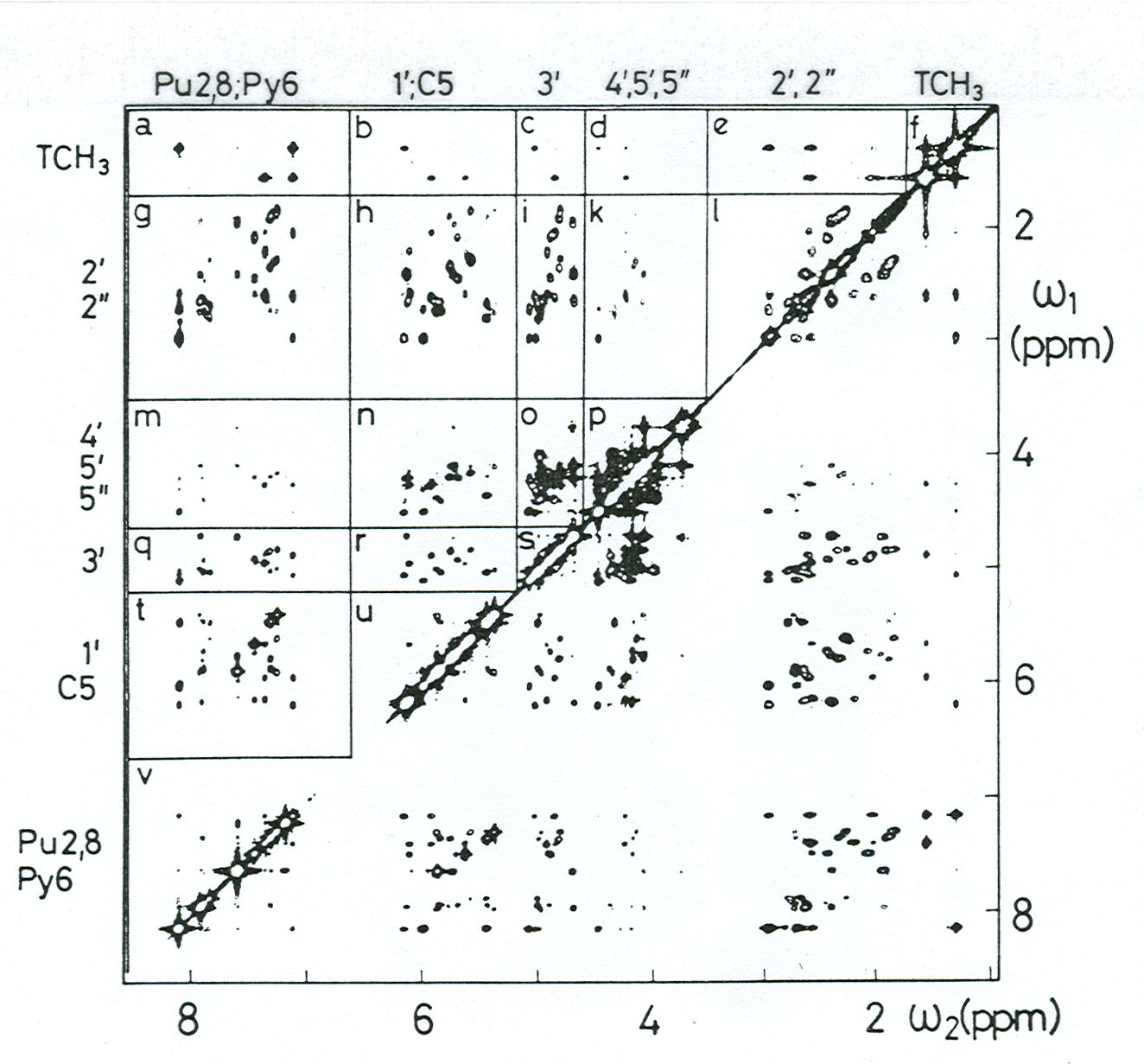 d(CGCGAATTCGCG)2
Water Suppression
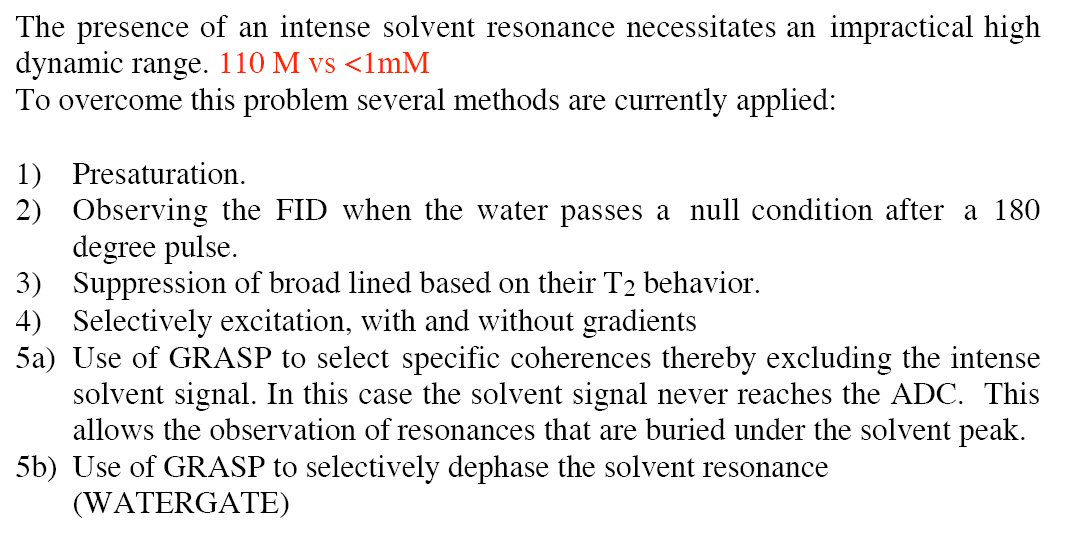 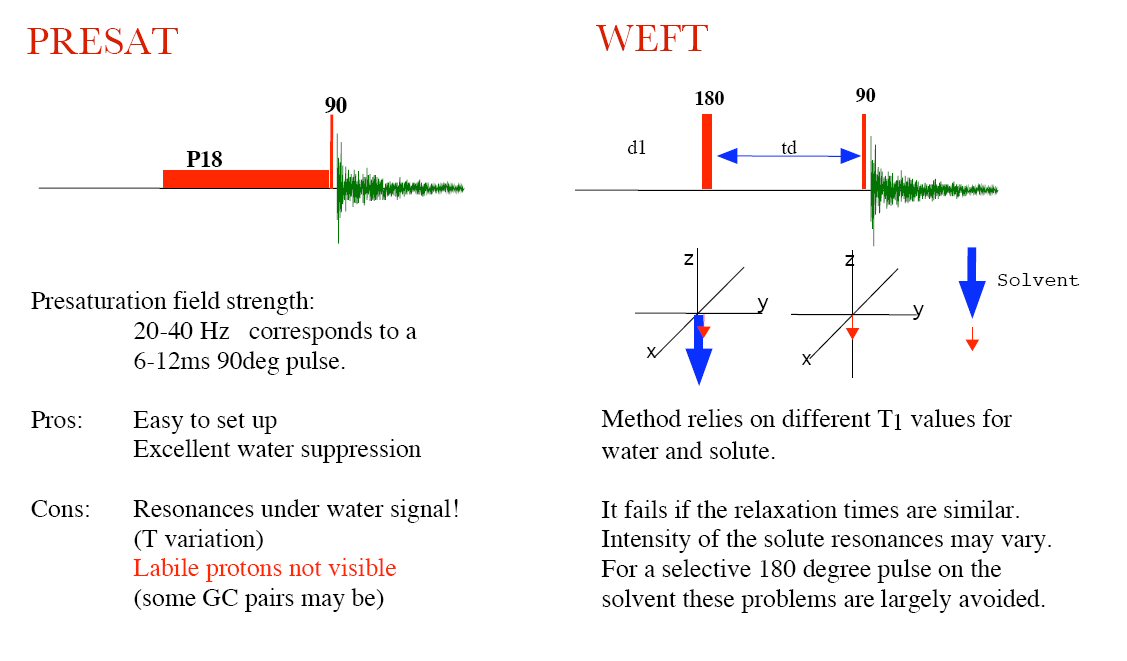 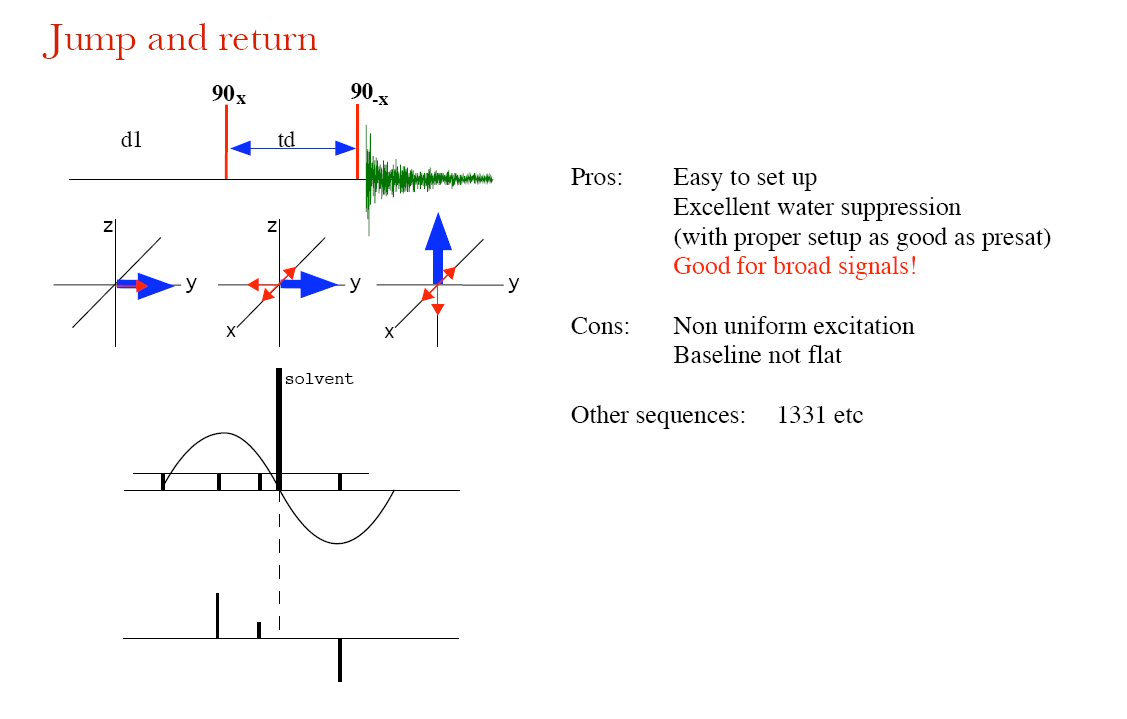 WATERGATE
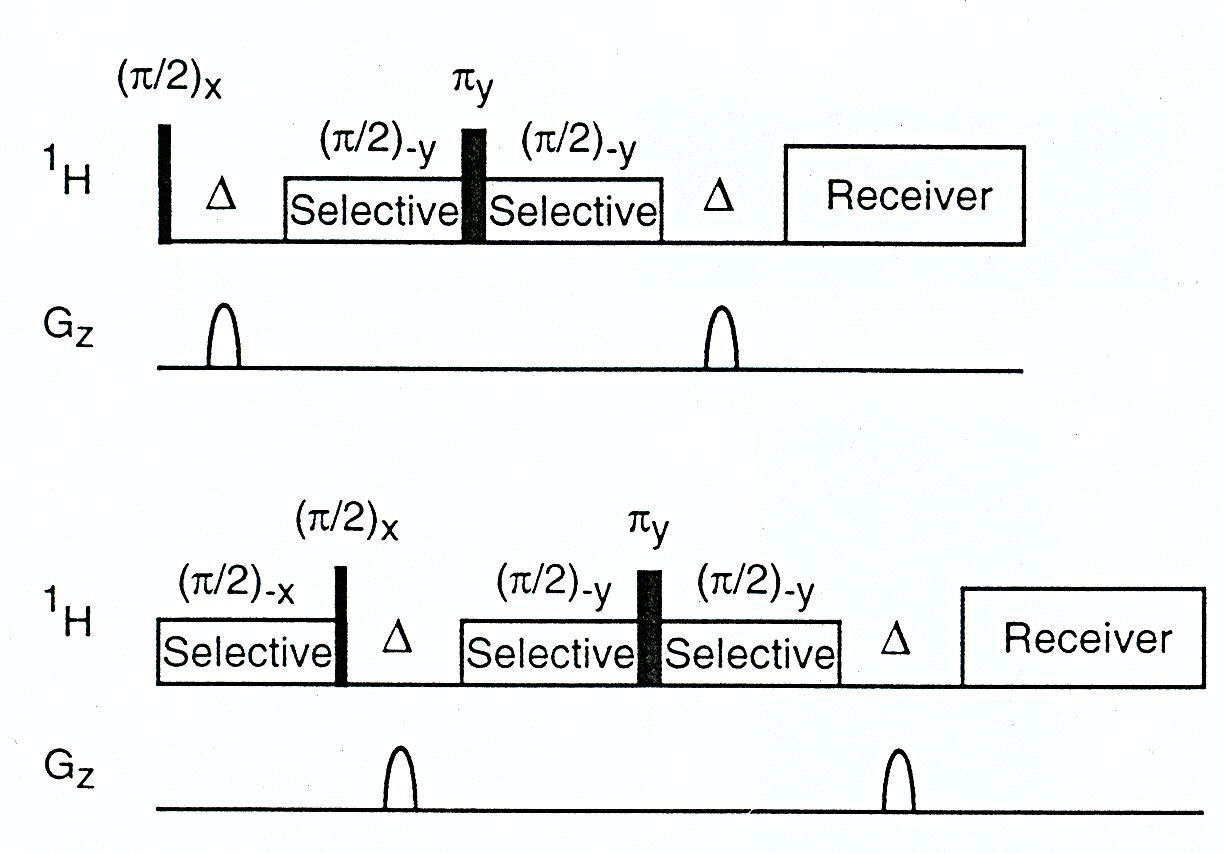 Structure Determination Procedure
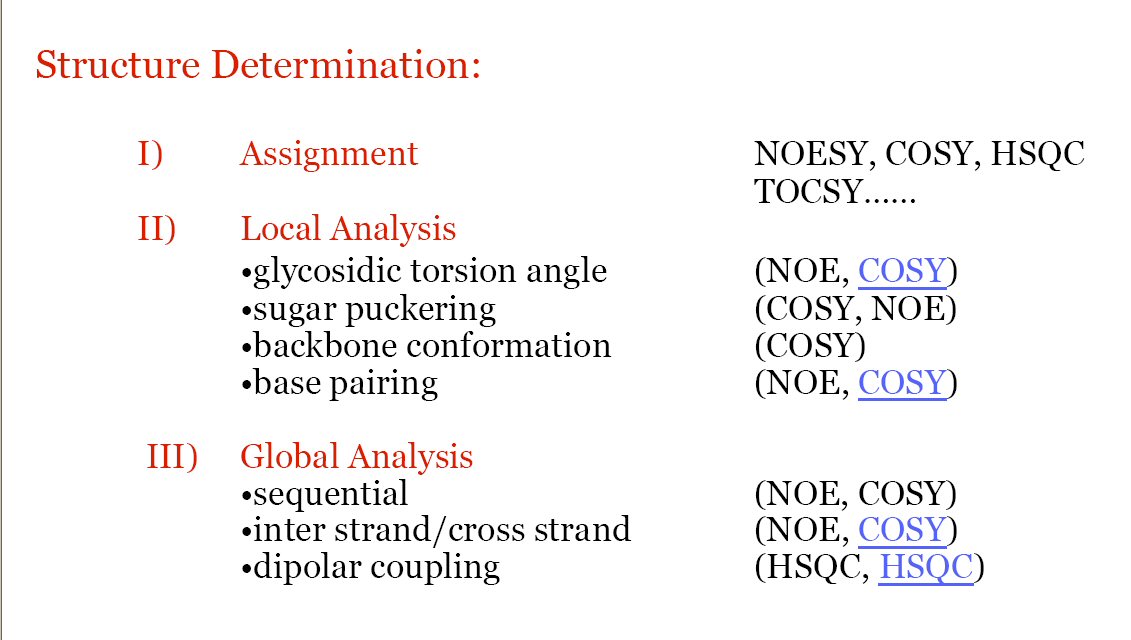 Resonance Assignment
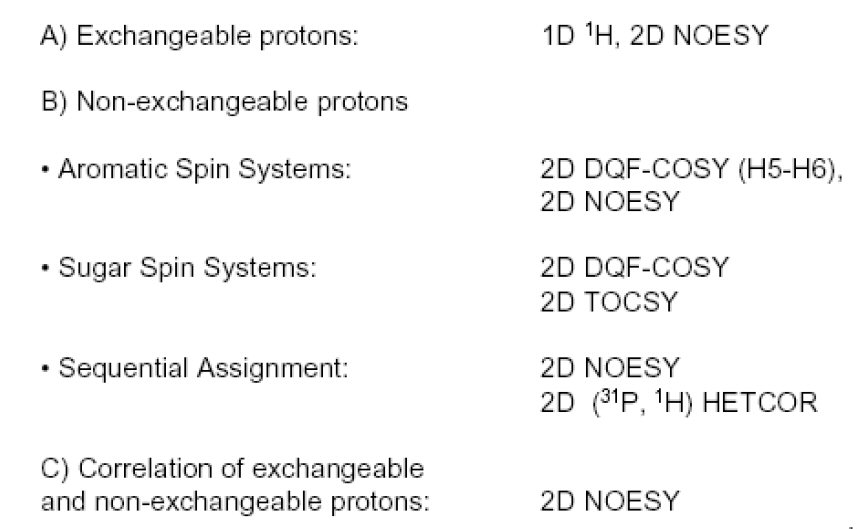 Sequential connectivitieswith exchangeable protons
d(GGAATTGTGAGCGG)‏
d(CCTTAACACTCGCC)‏
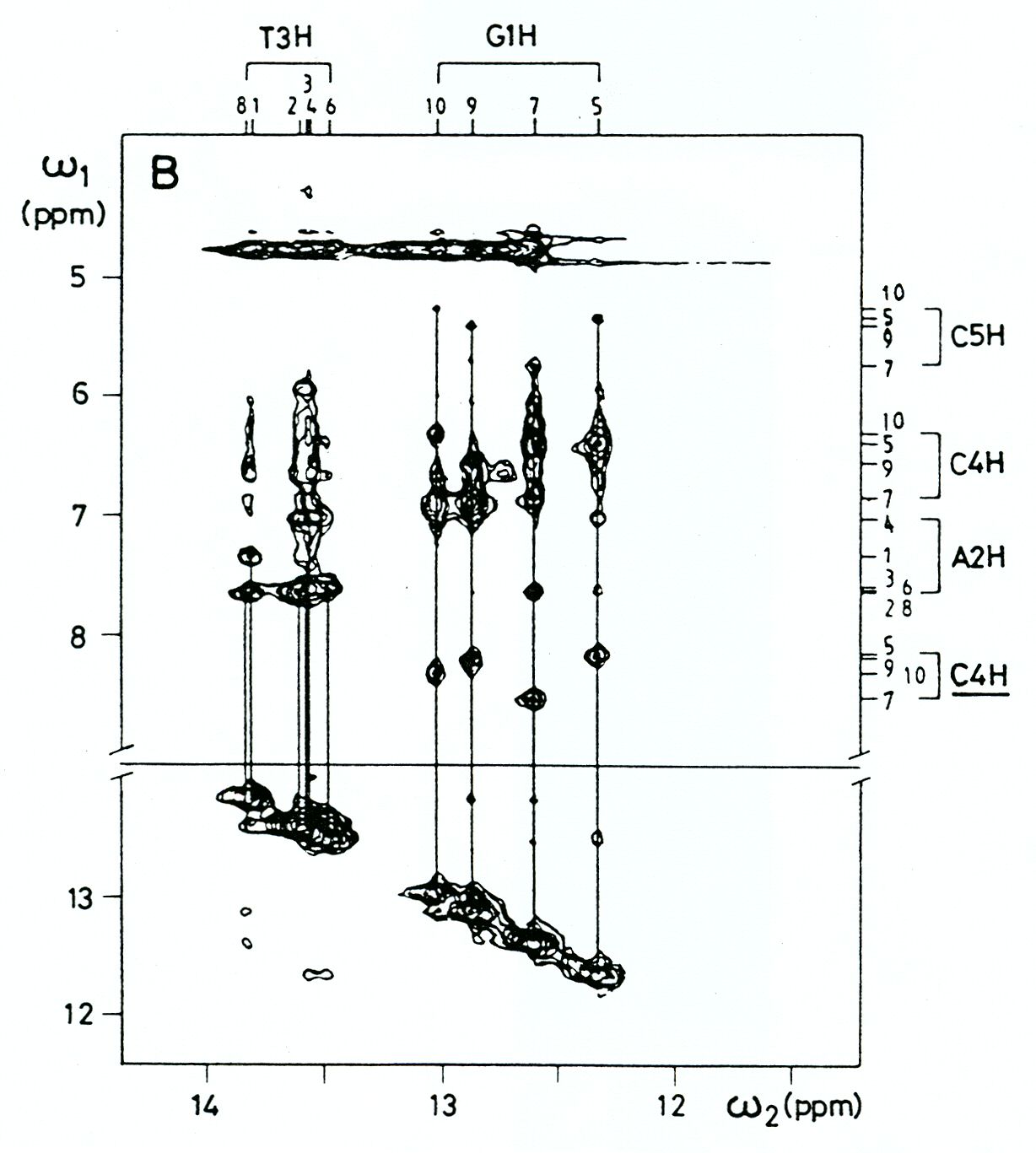 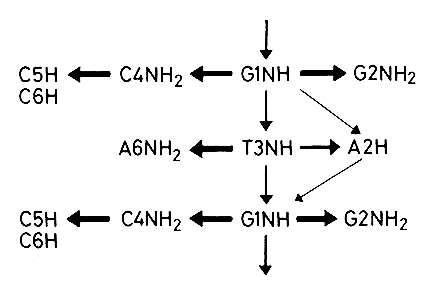 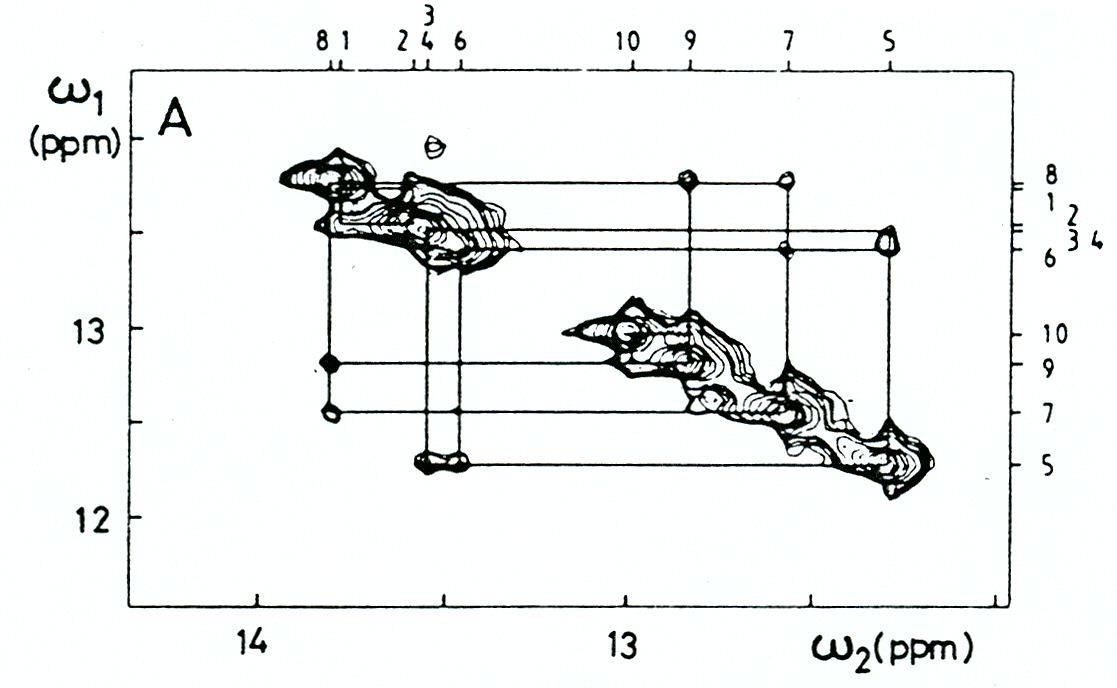 imino-imino
imino-amino
Sequential resonance assignments
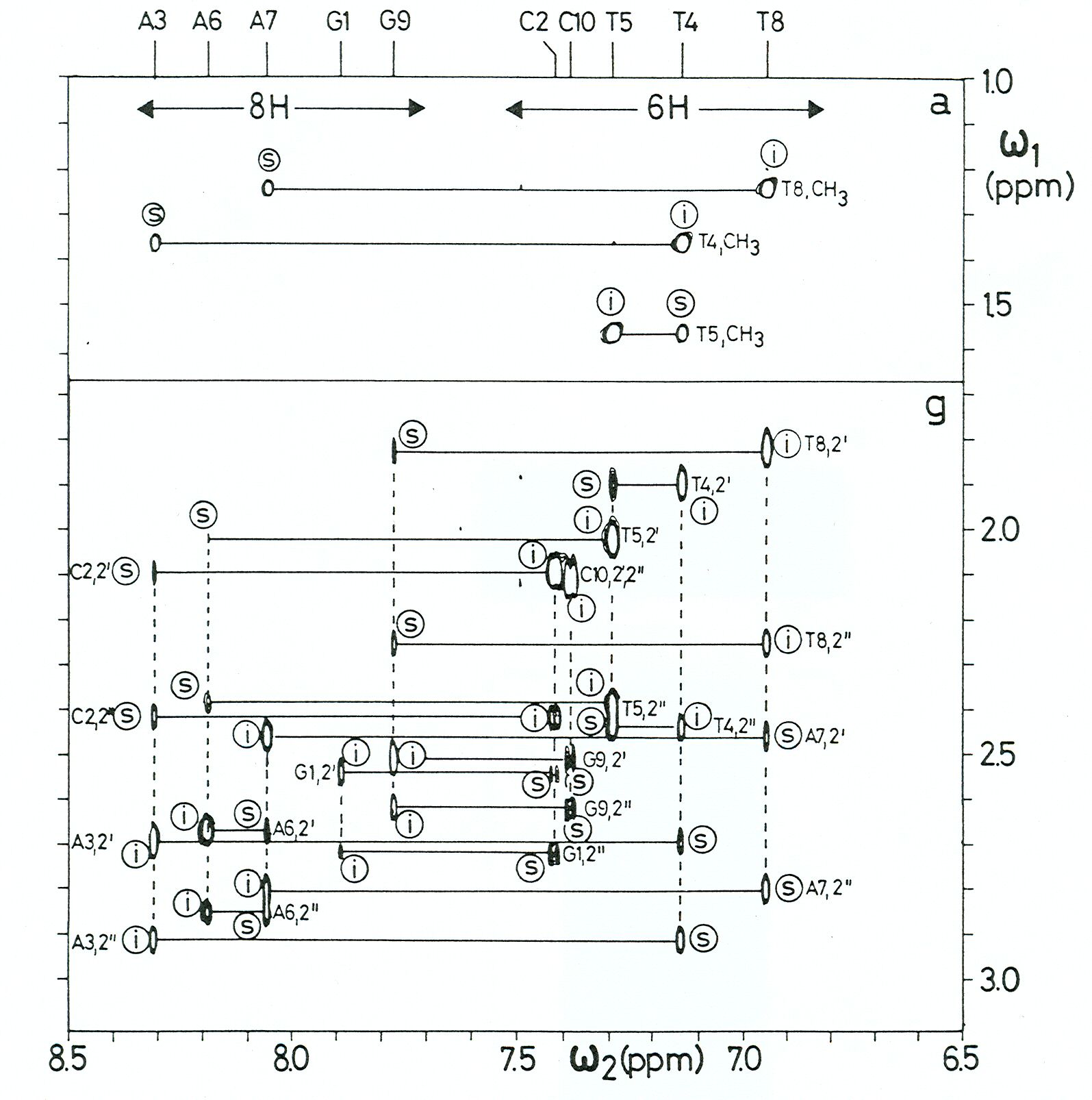 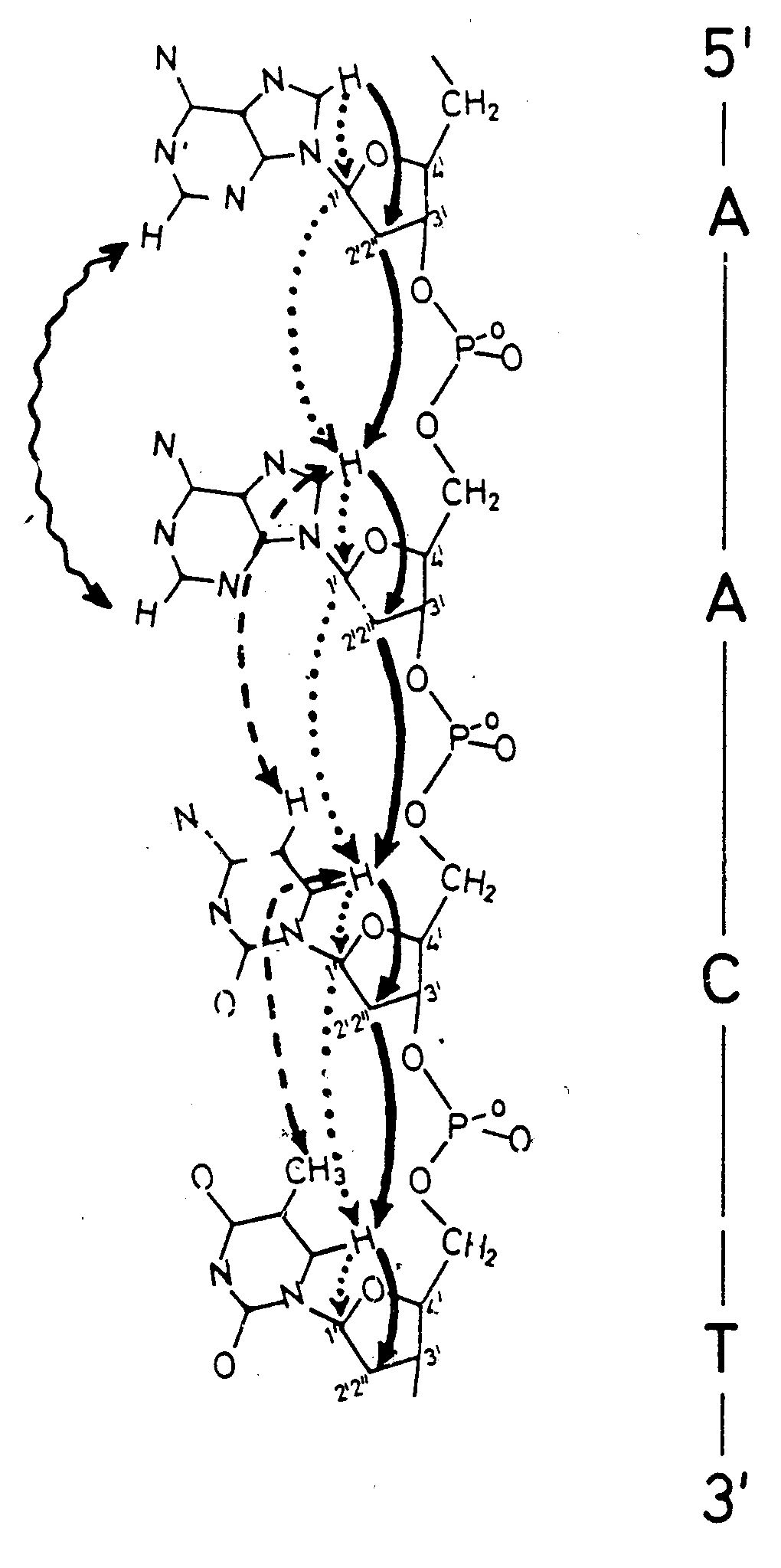 d(GCATTAATGC)2
Connectivities between H1’ and H6/8
d(CGCGAATTCGCG)2
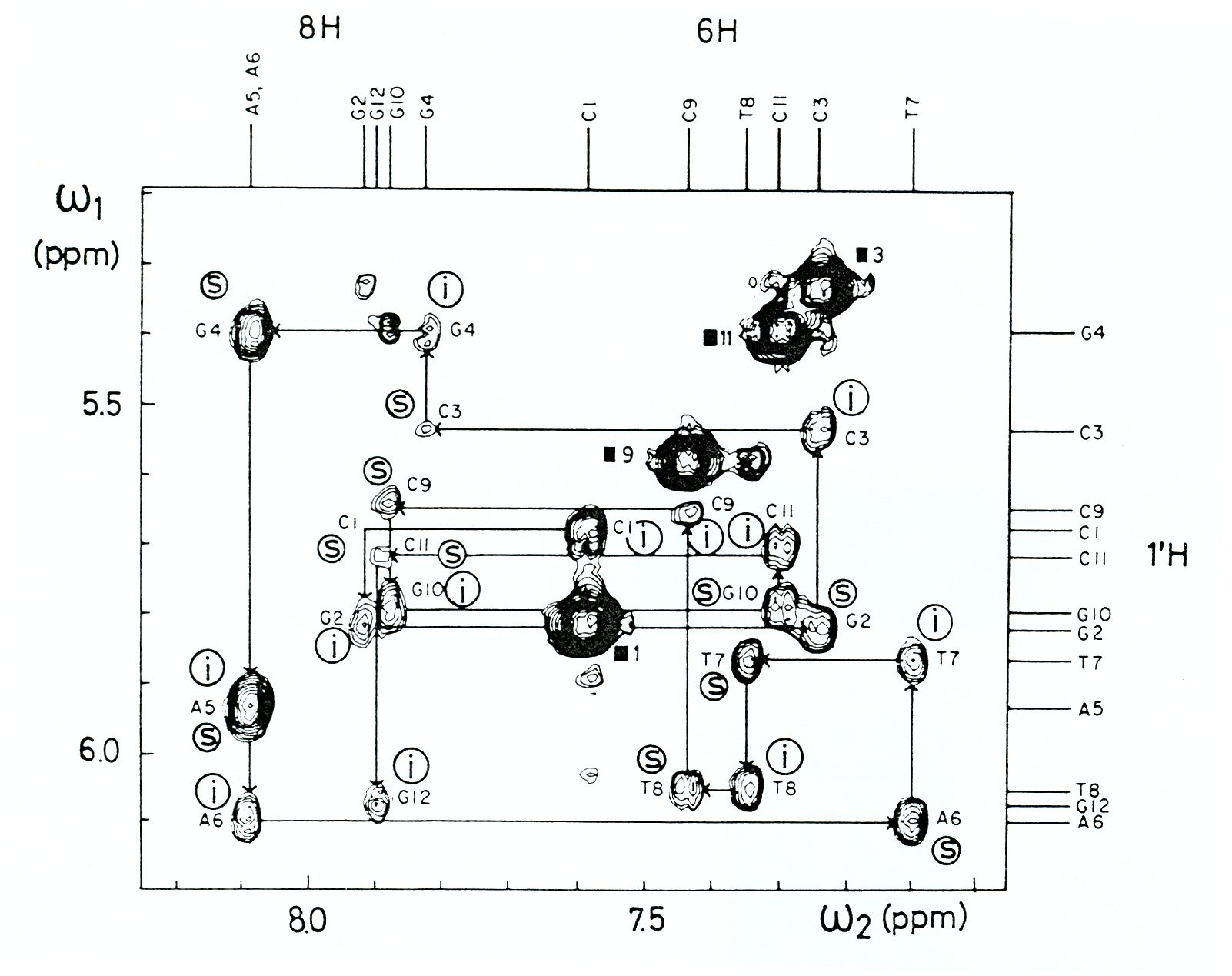 i   intra-residue
s  sequential
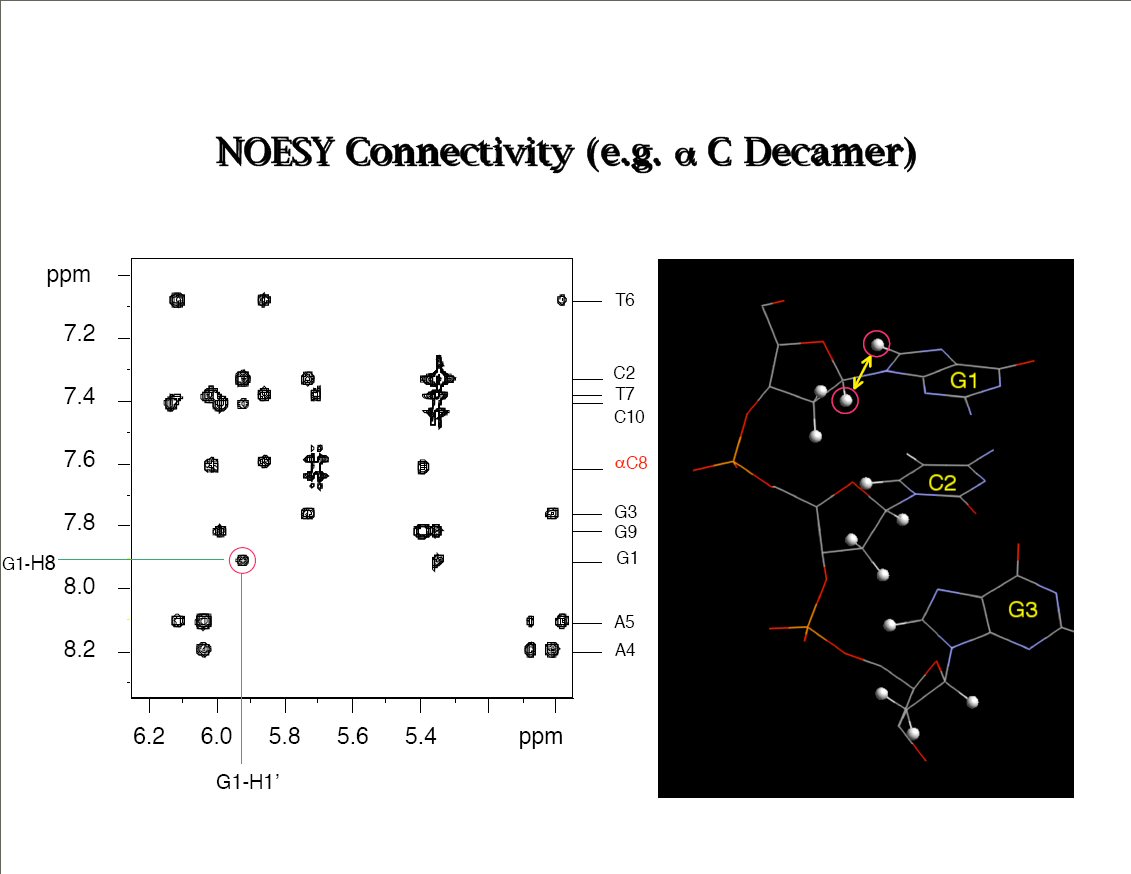 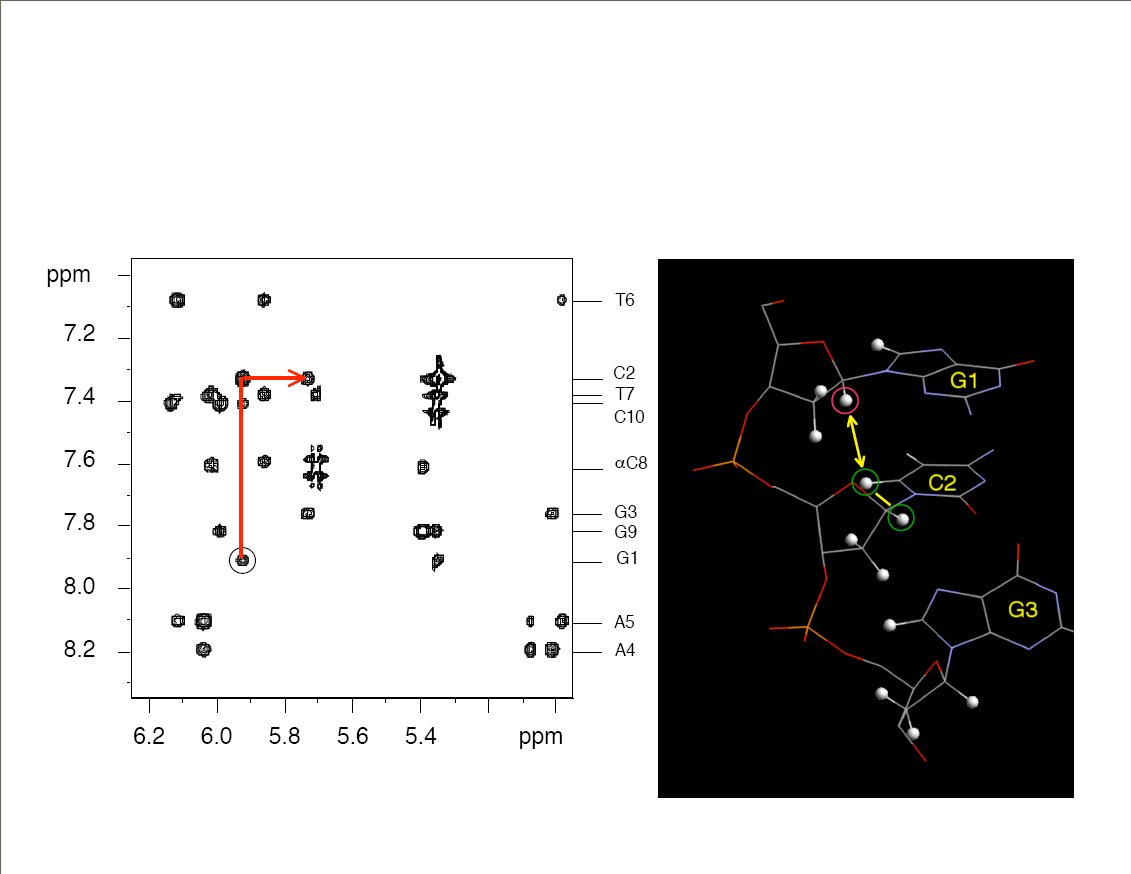 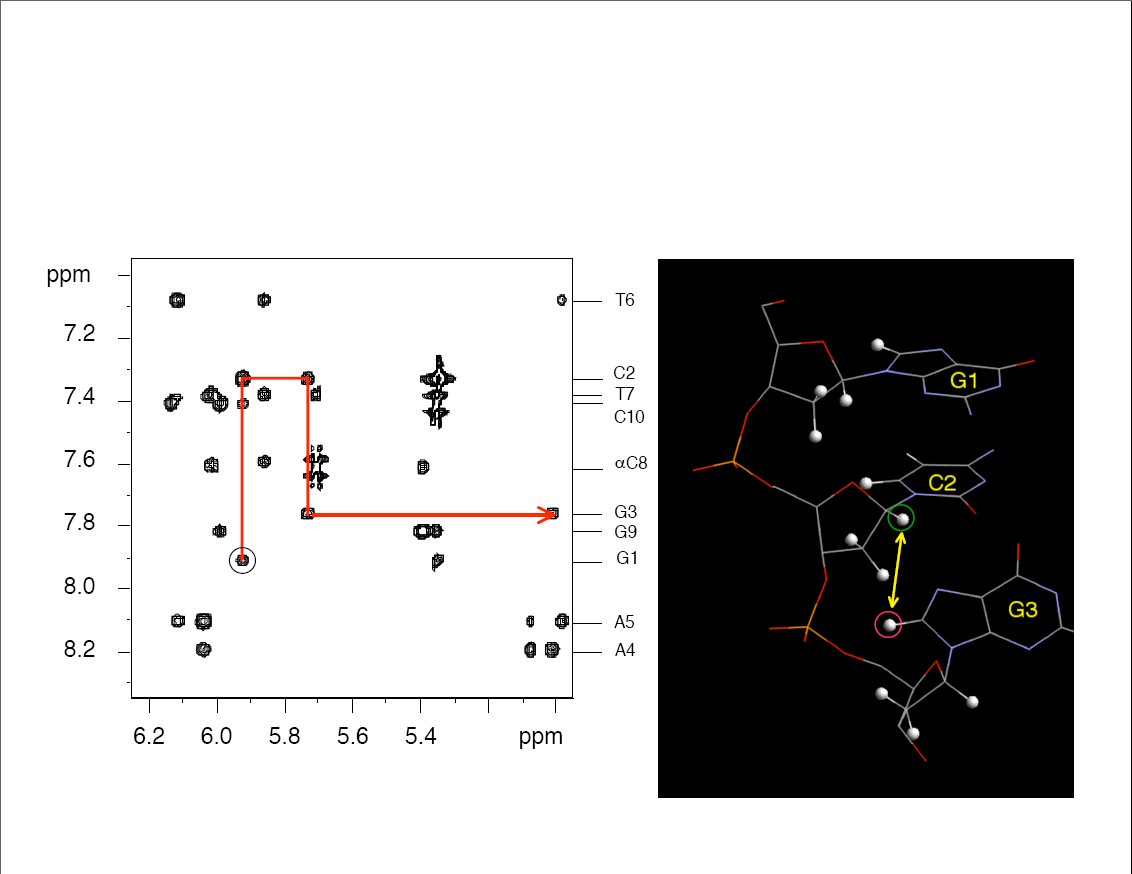 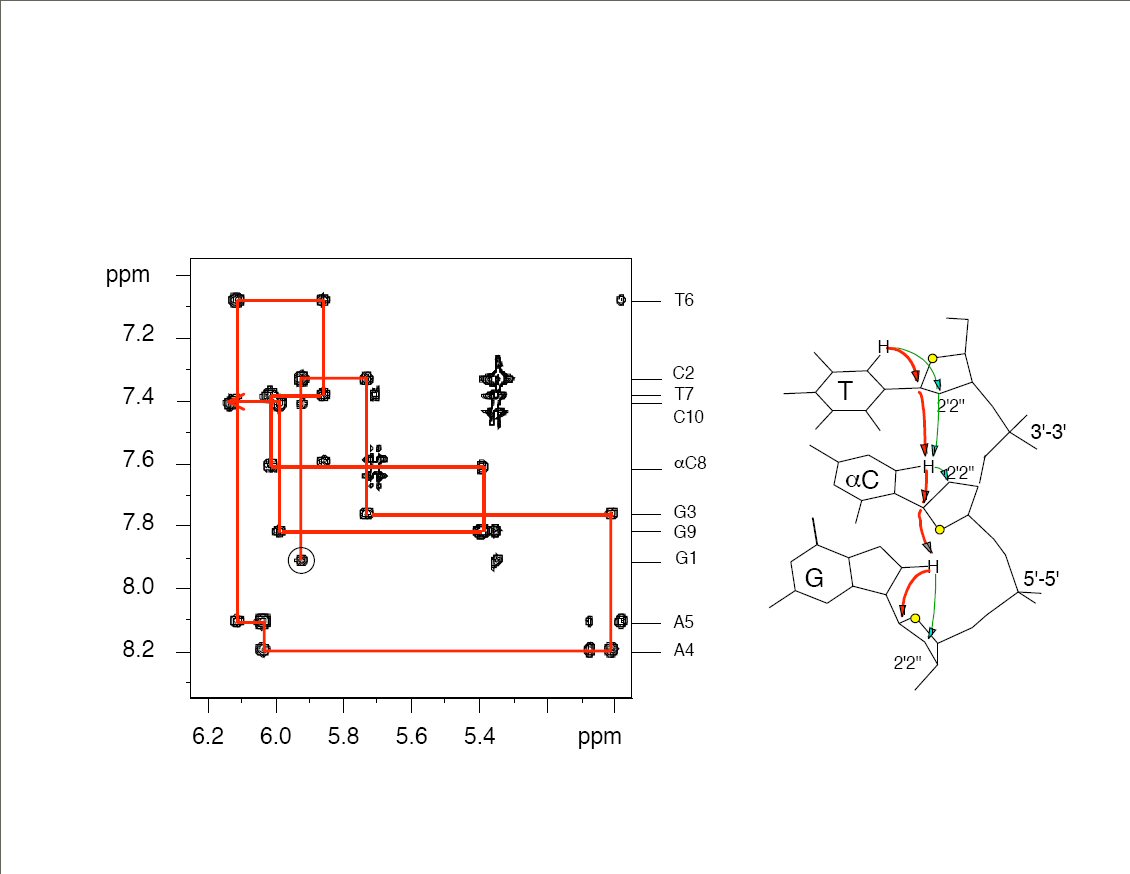 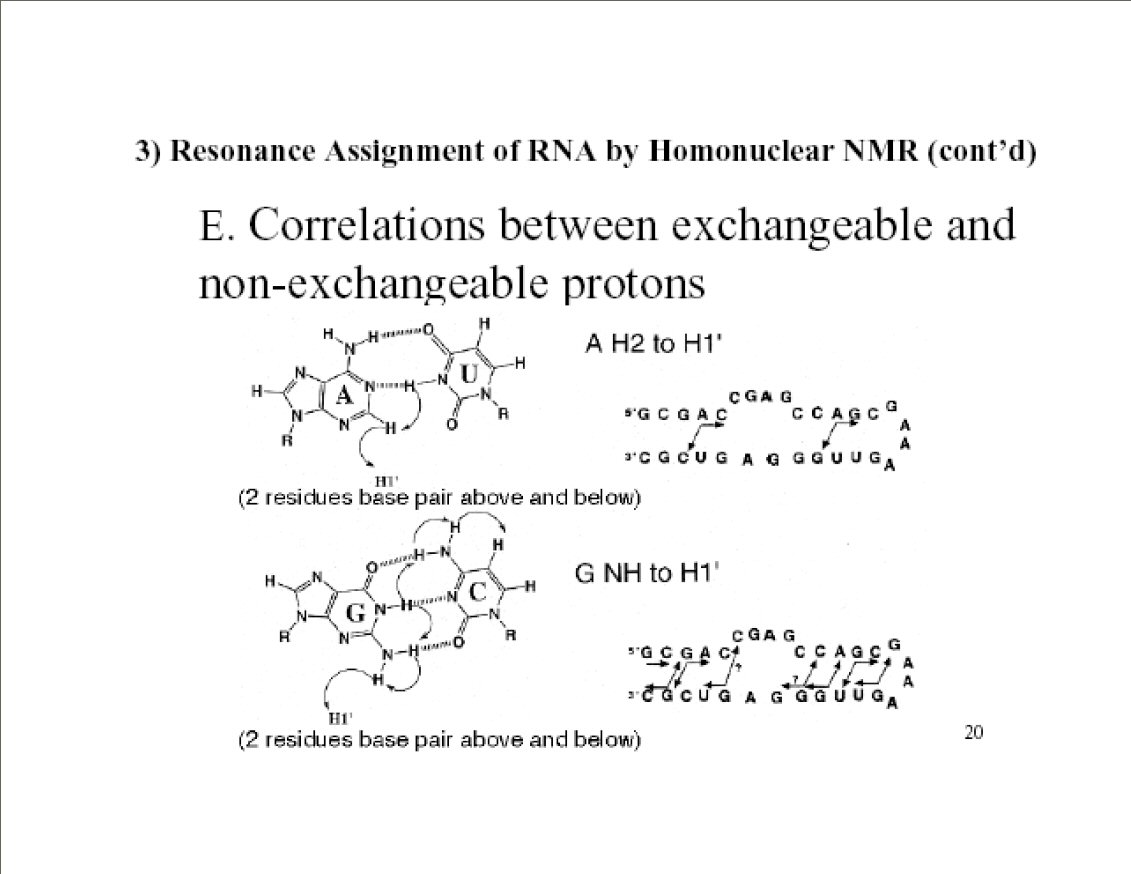 Assignment of Sugar-Phosphate Backbone
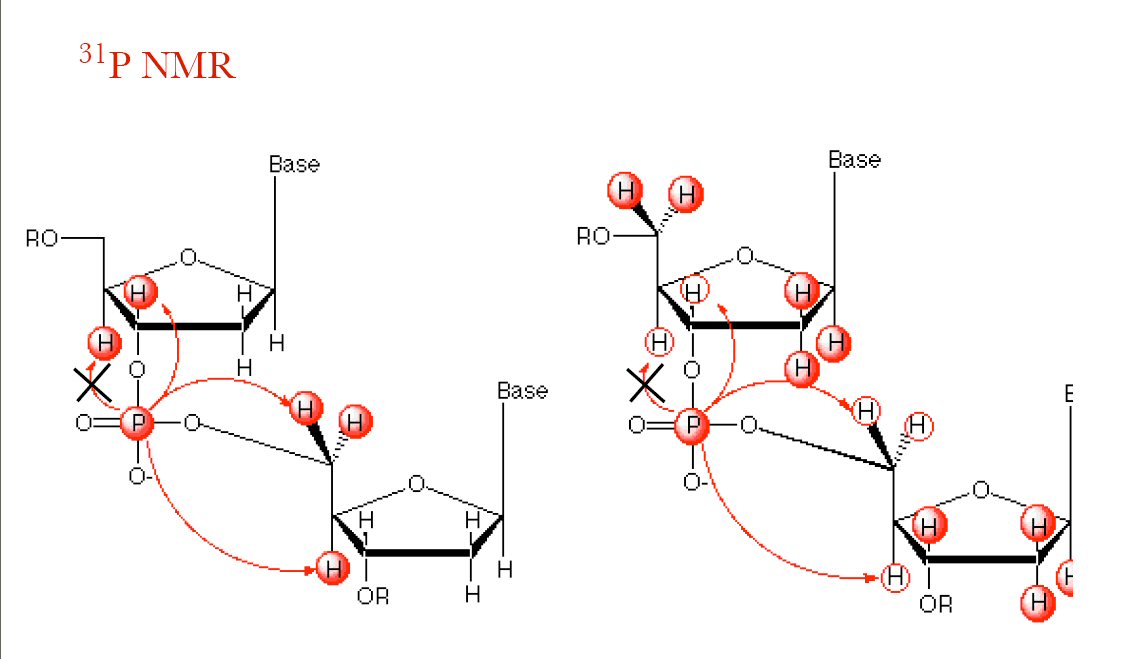 HP-TOCSY
HP-COSY
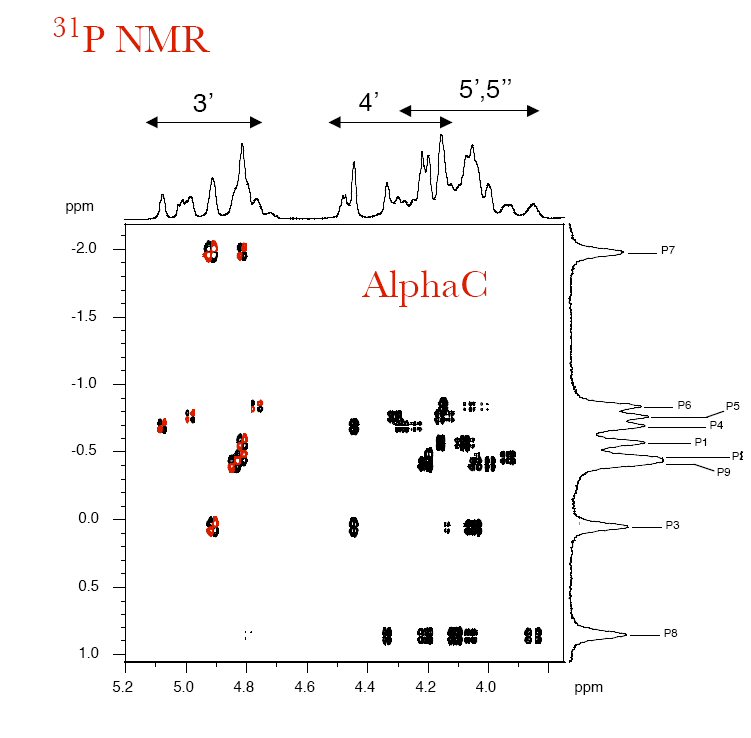 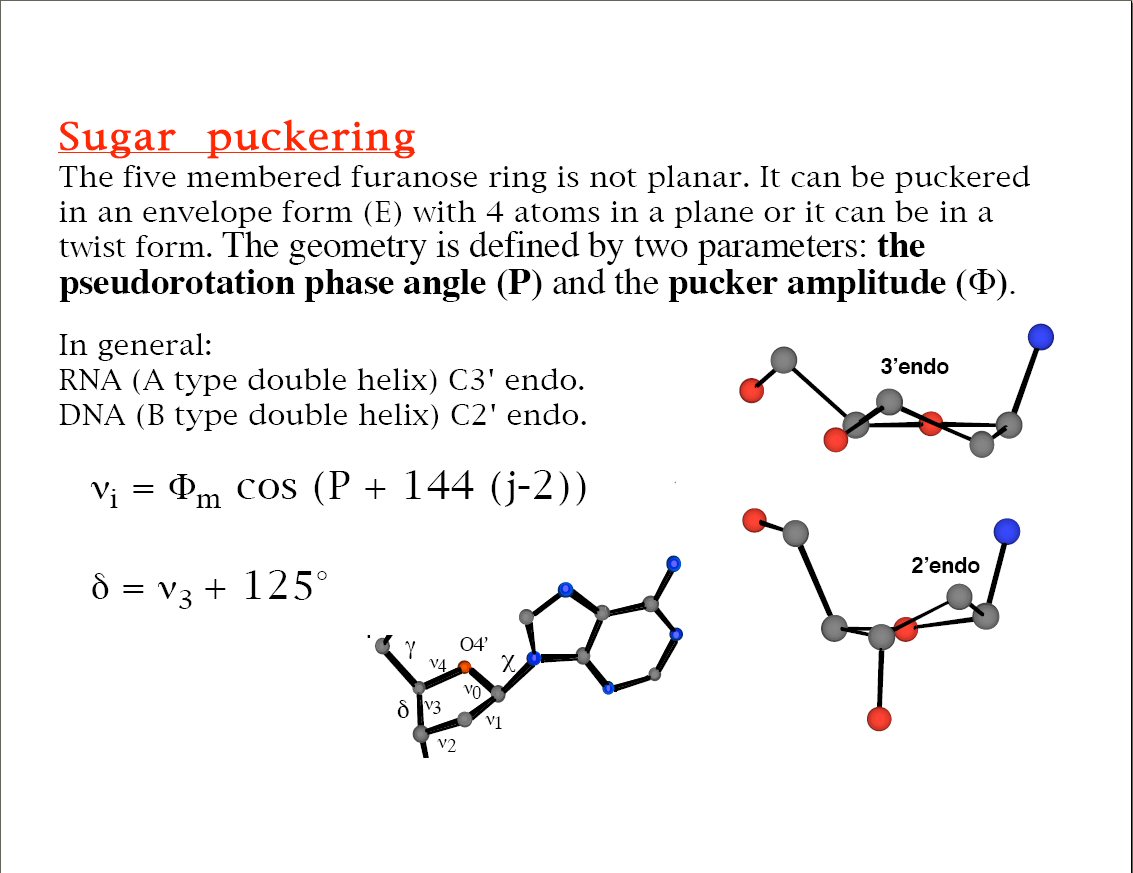 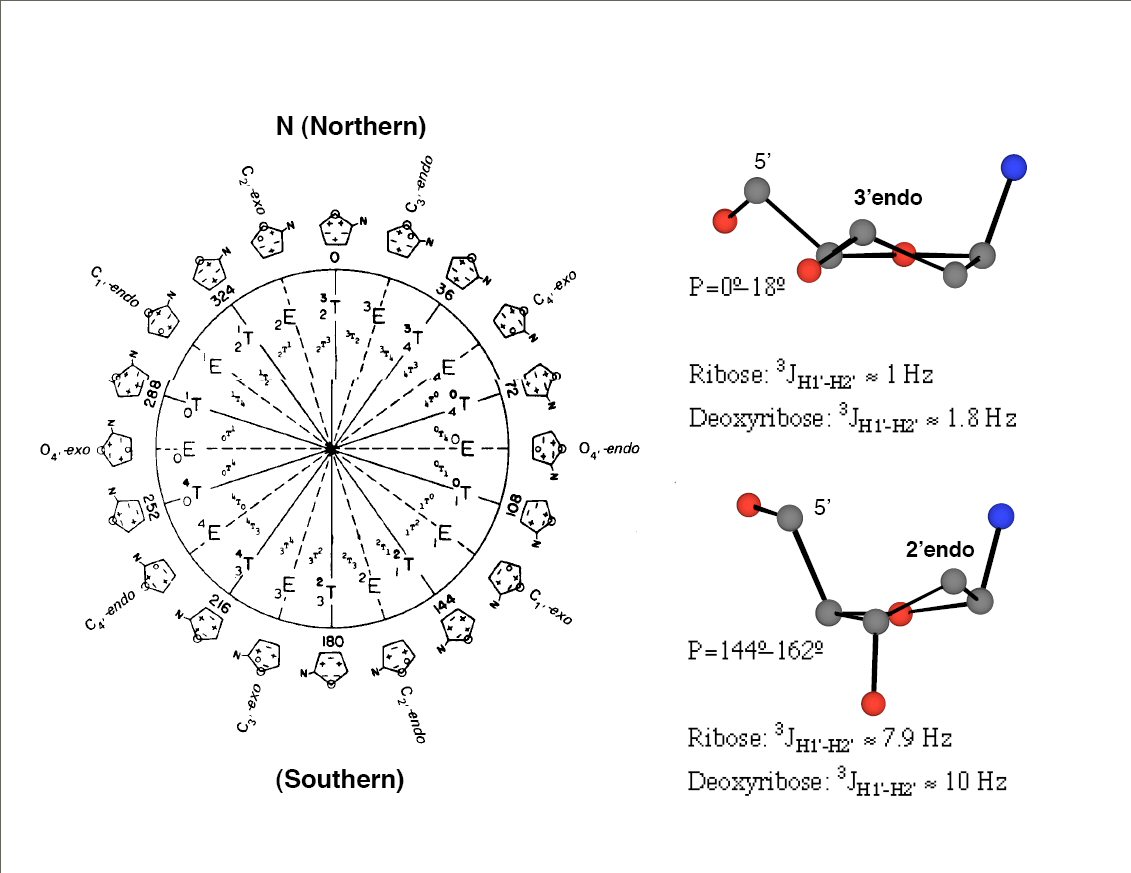 J-couplings from COSY spectra
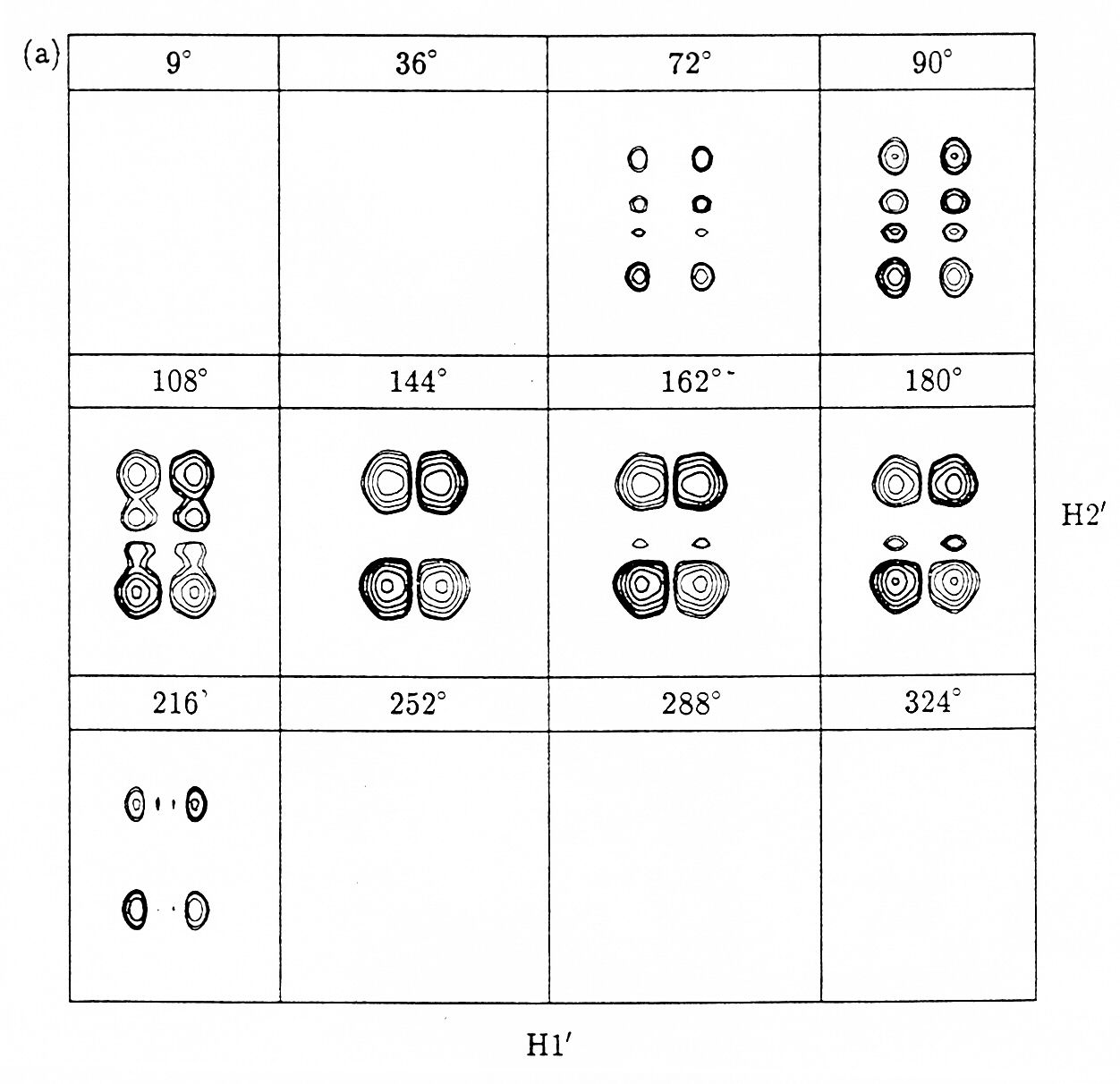 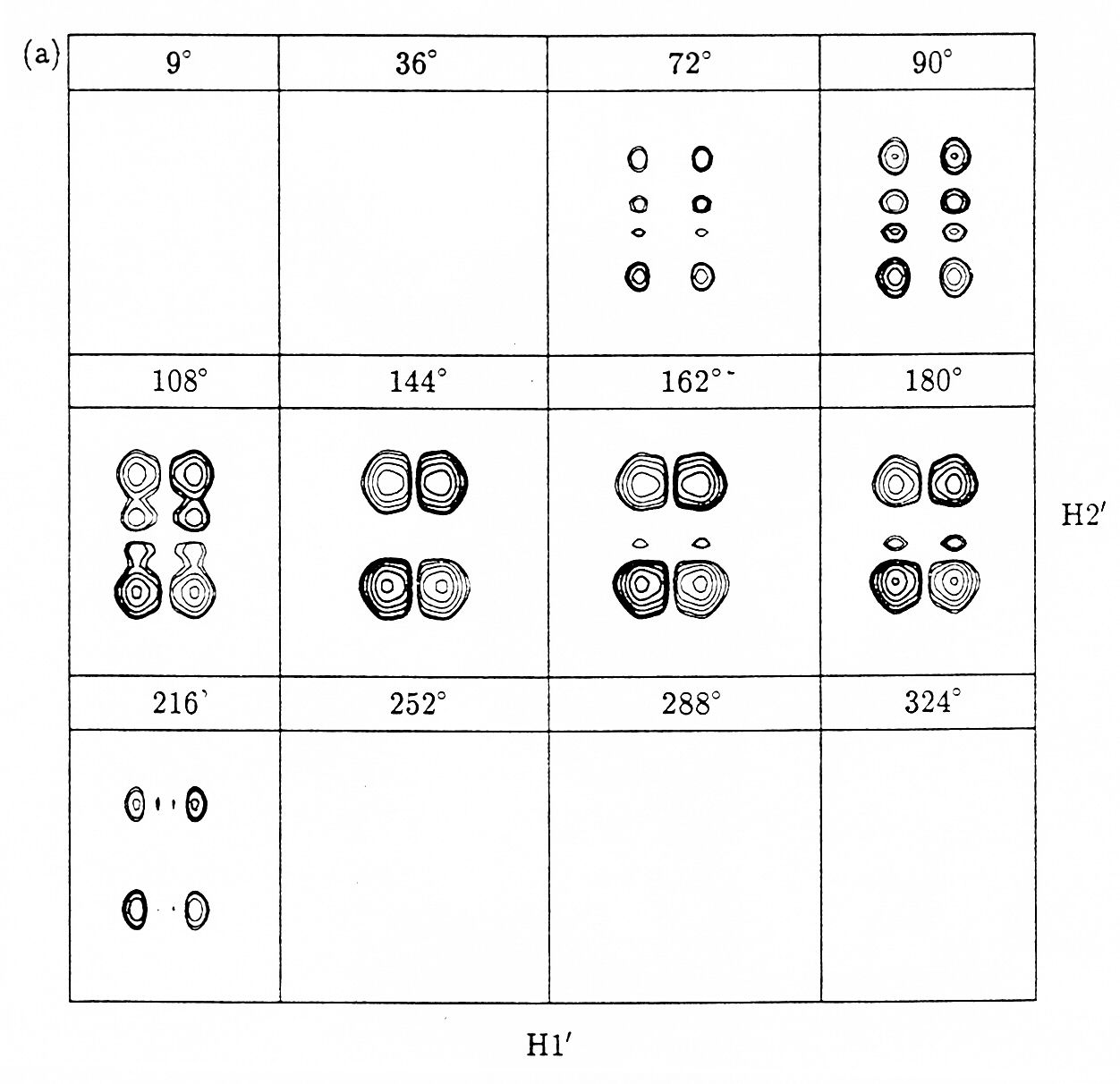 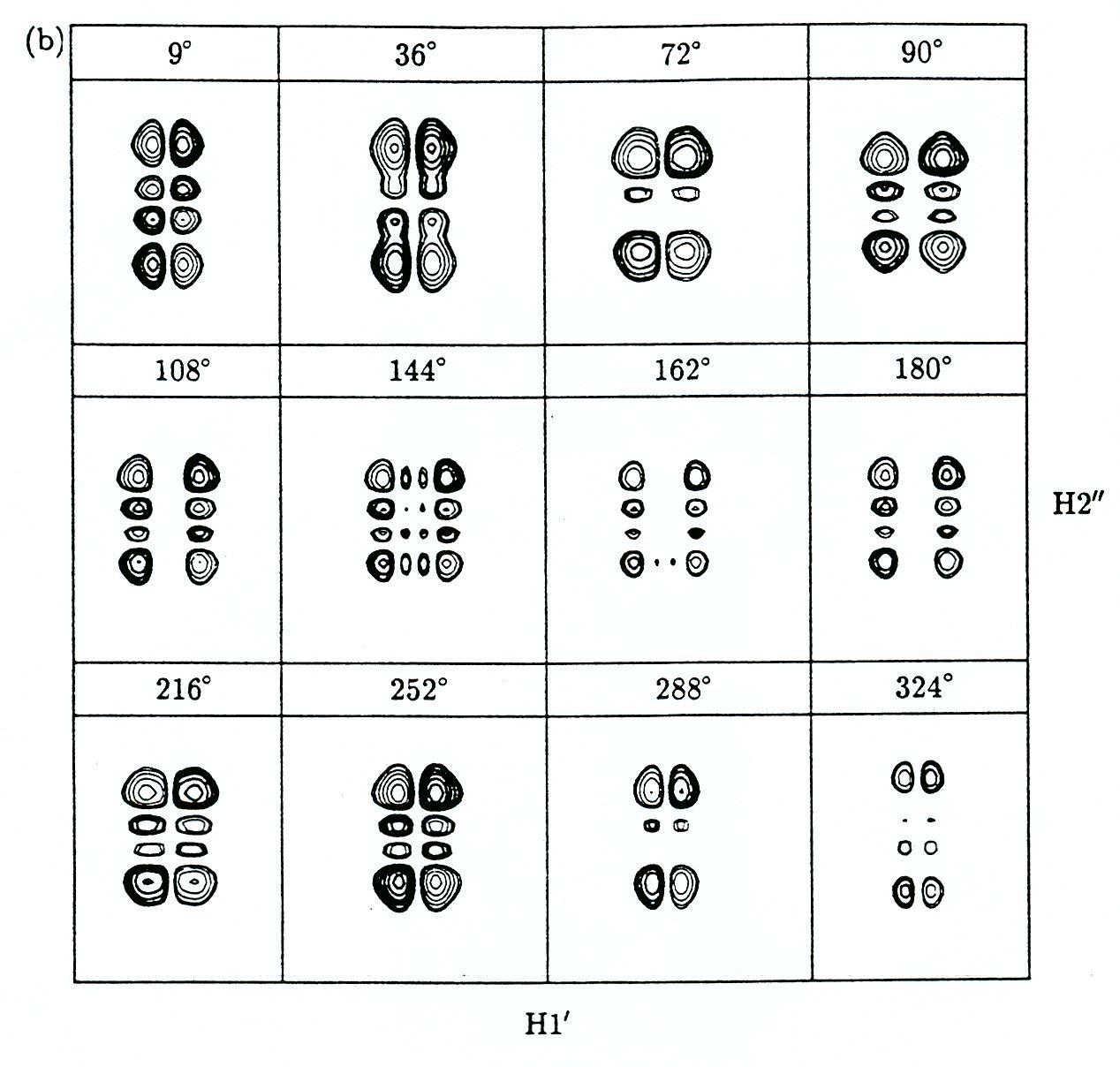 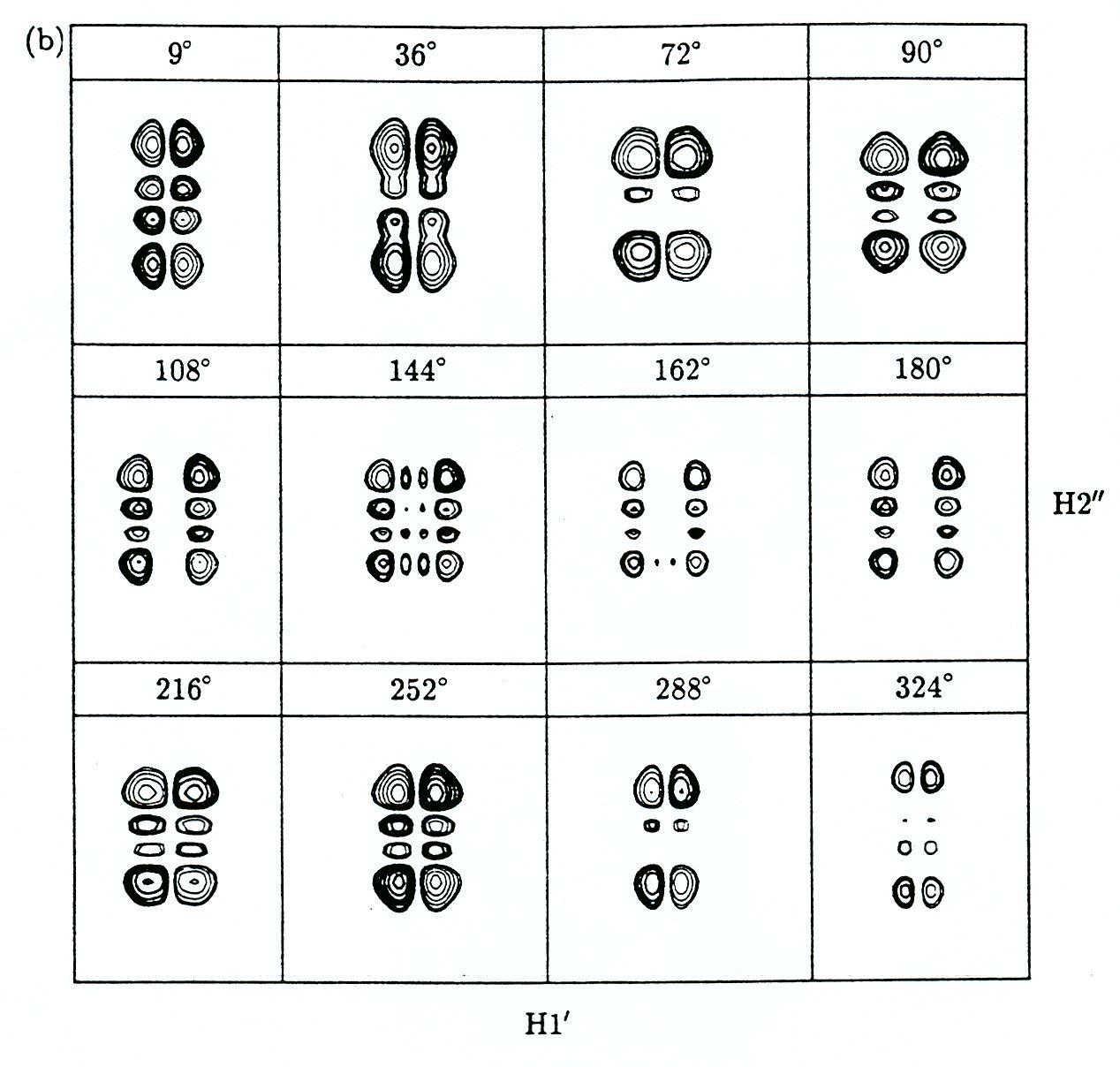 P determination from J-couplings
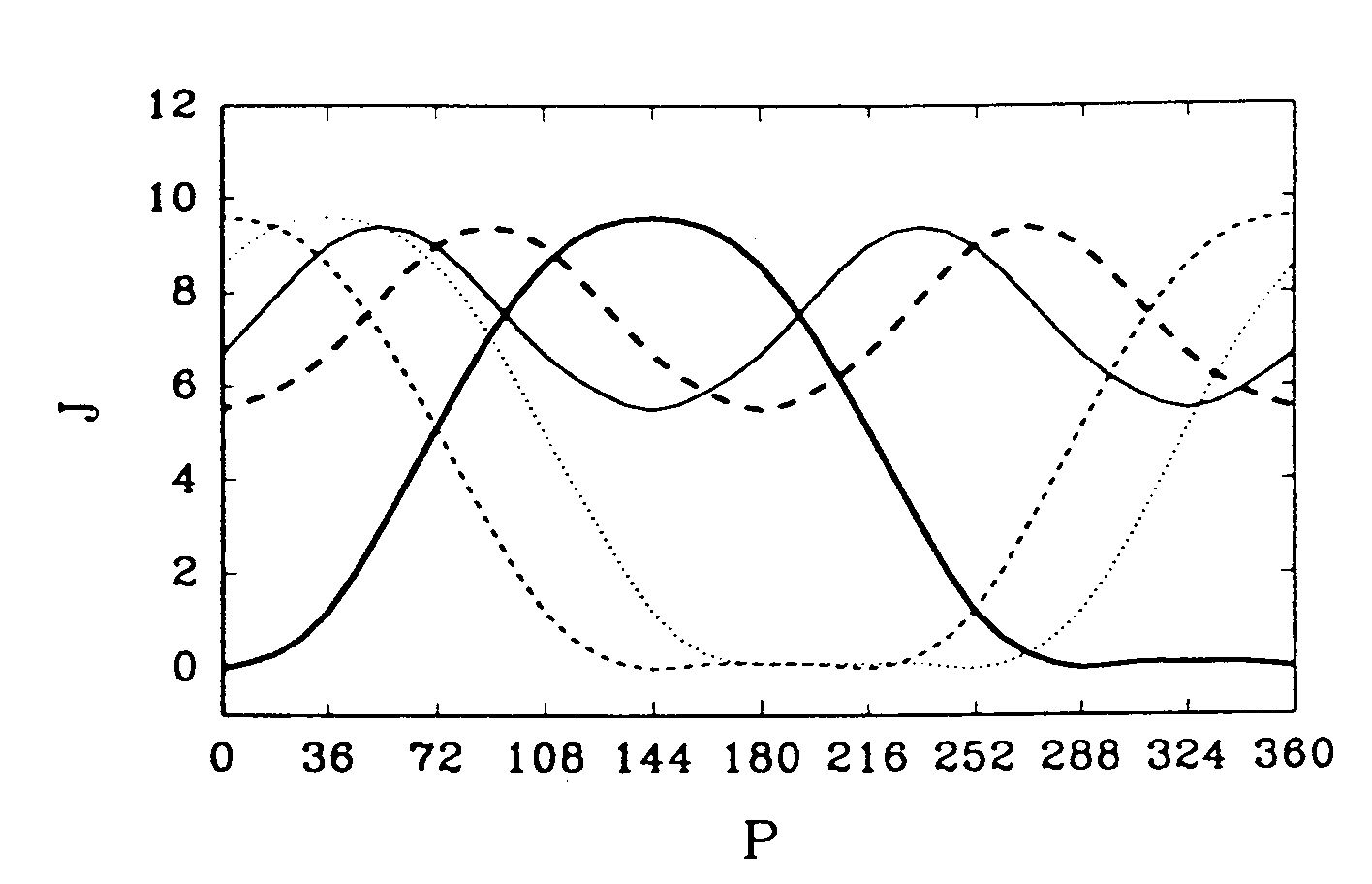 2’’3’
3’4’
1’2’’
2’3’
1’2’
Equilibrium of N and S conformations
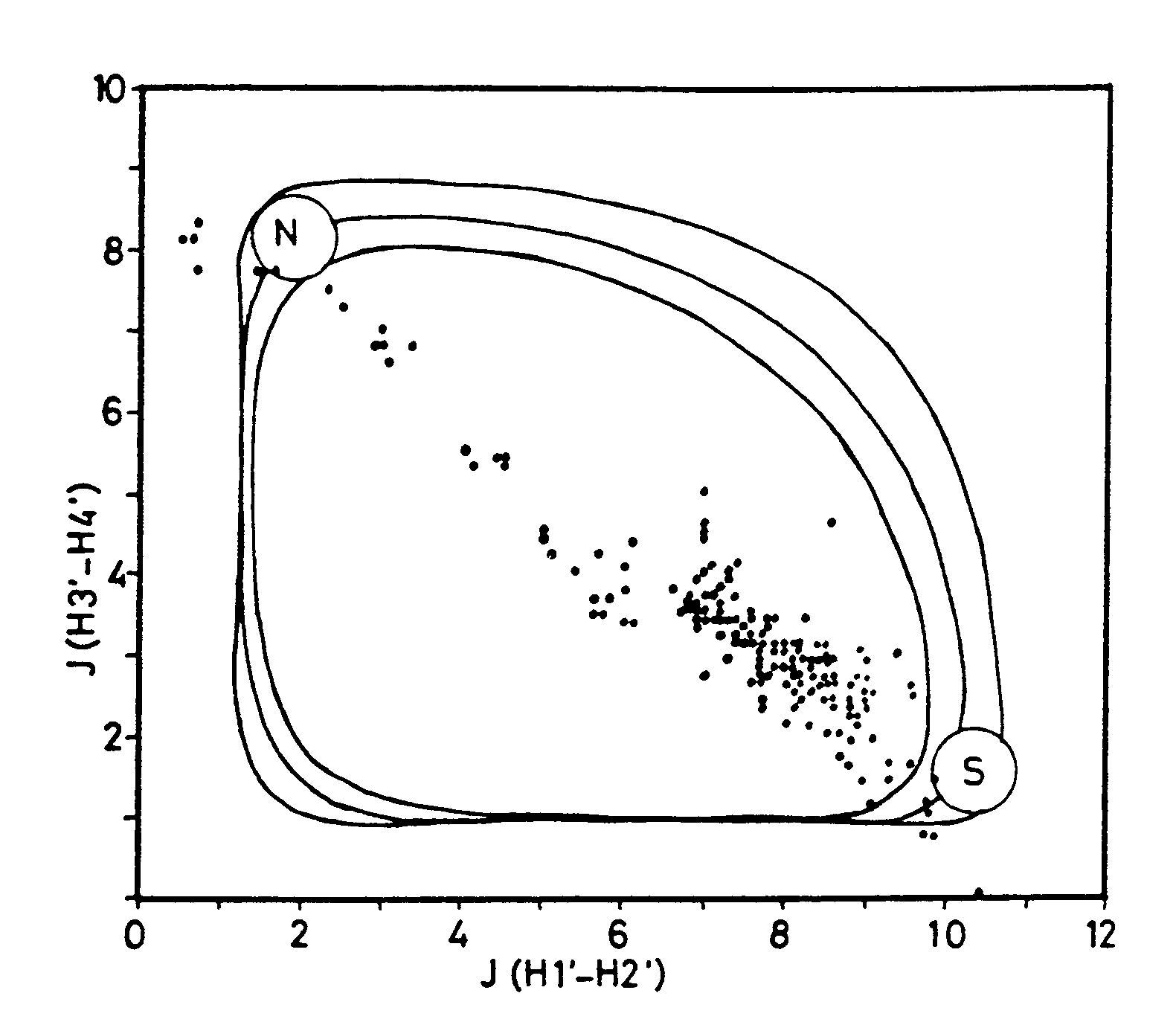 3’-endo
2’-endo
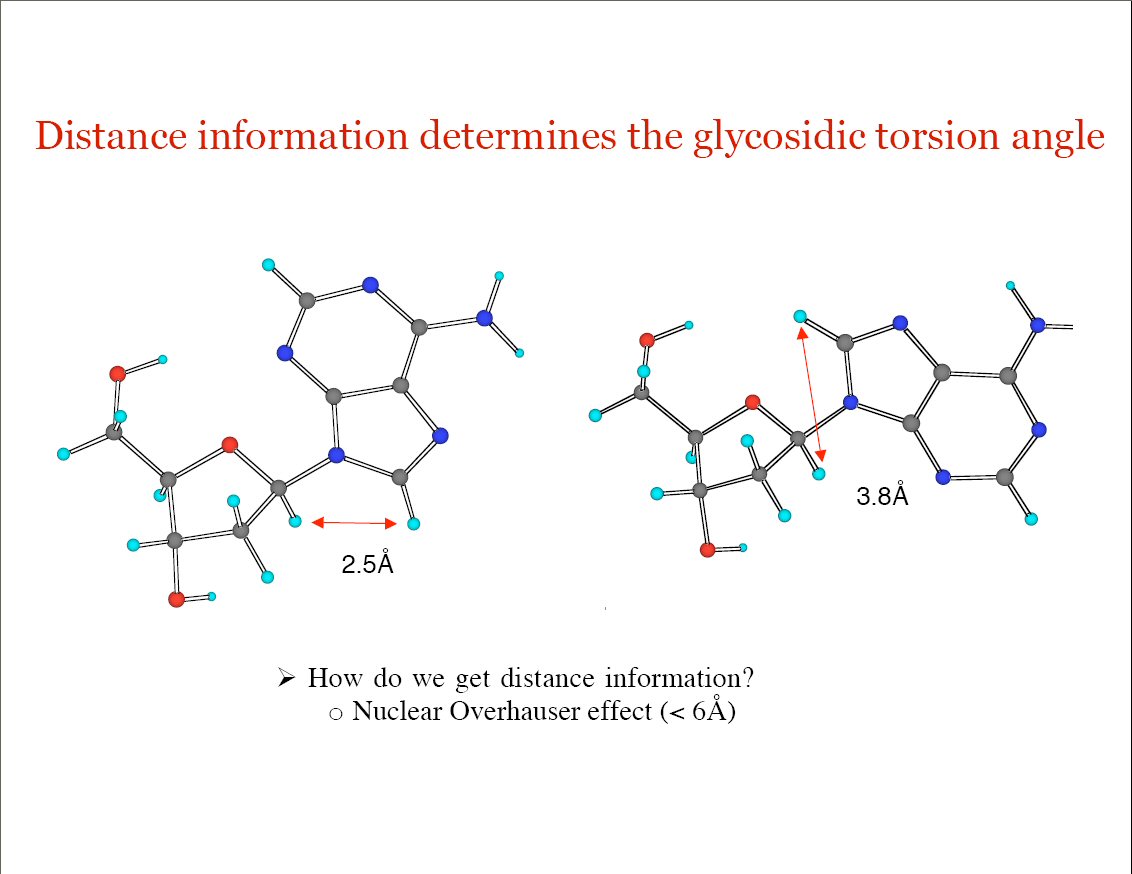 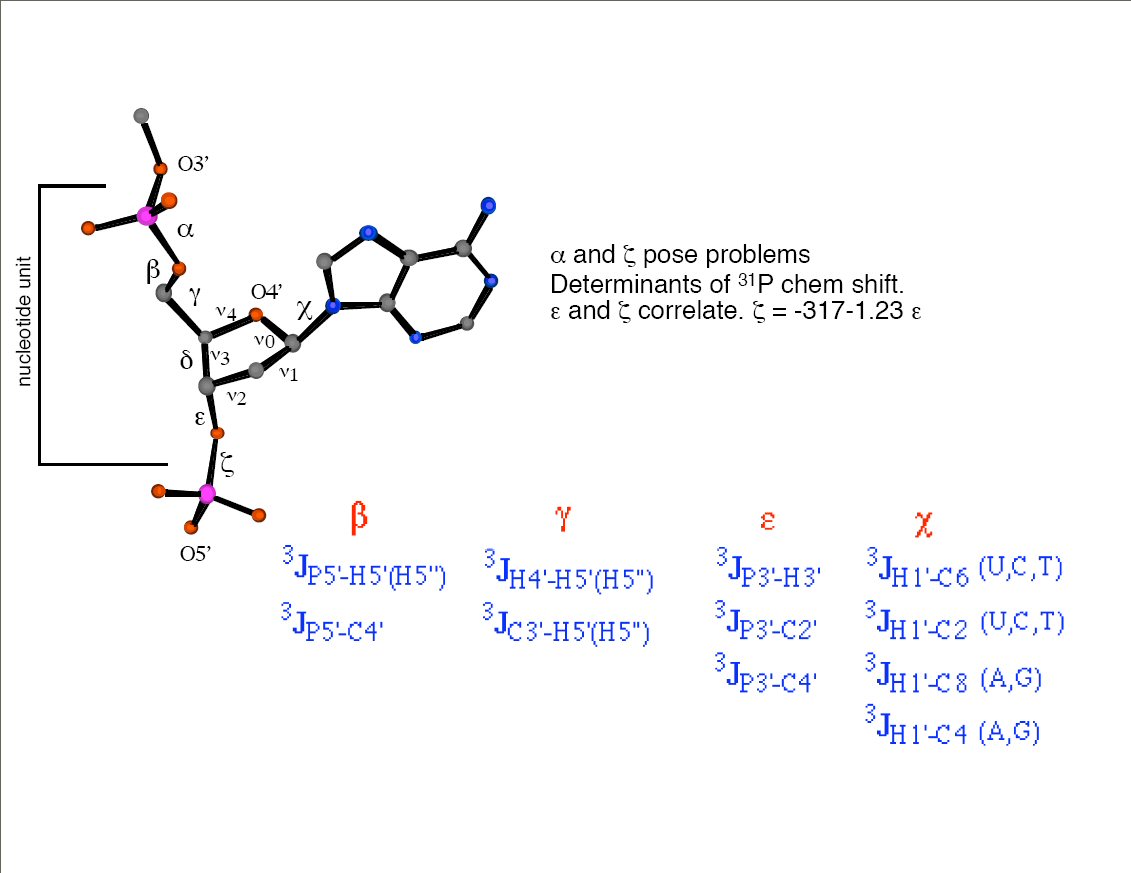 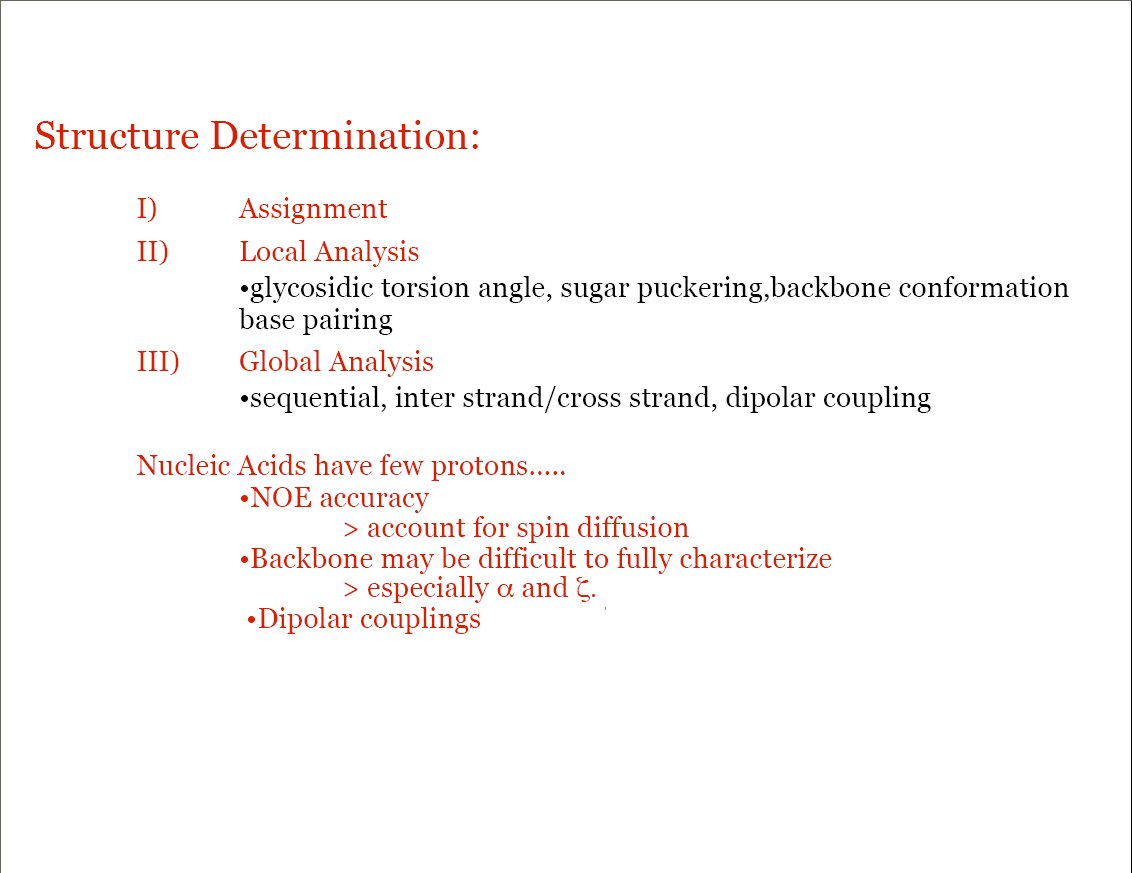 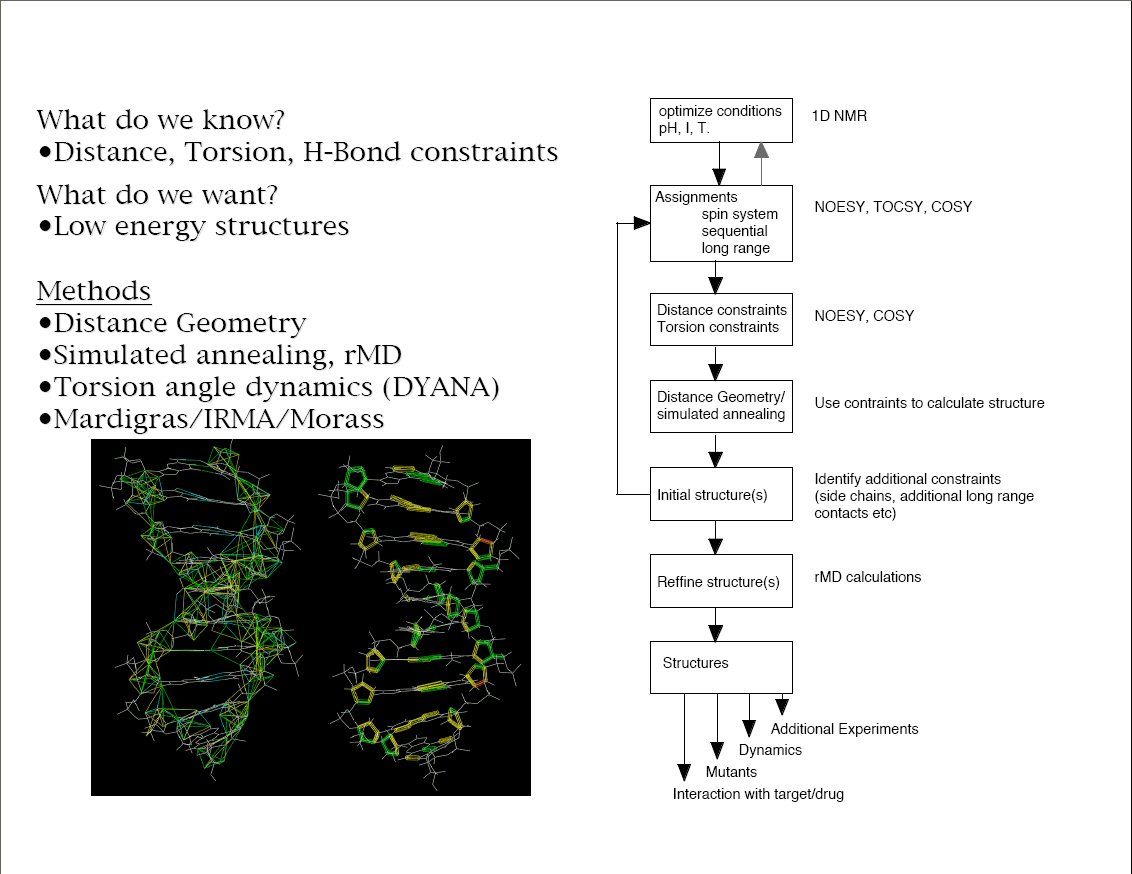